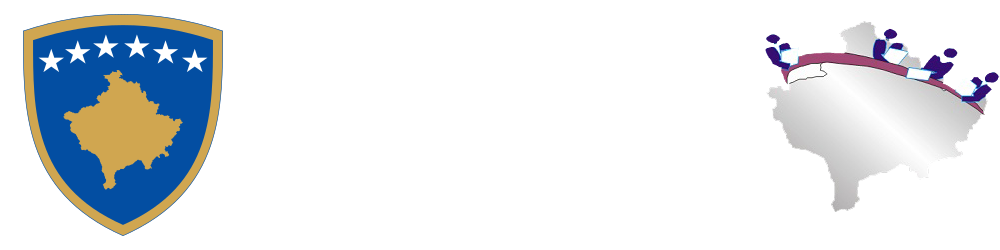 MODULI I -15- E-prokurimi
2023
PËRMBAJTJA  E  MODULIT   TË  15 -  E-prokurimi
VLERËSIMI I OFERTAVE ELEKTRONIKE.
PUBLIKIMI I NJOFTIMIT  B-58
KËRKESË PËR RISHQYRTIM
ANKESA  NË  OSHP
DHËNJA E KONTRATES.
NËNSHKRIMI I KONTRATËS.
VLERËSIMI I TENDERËVE
VLERESIMI I  TENDEREVE
Selektojm njoftimin dhe shtypim detaje.
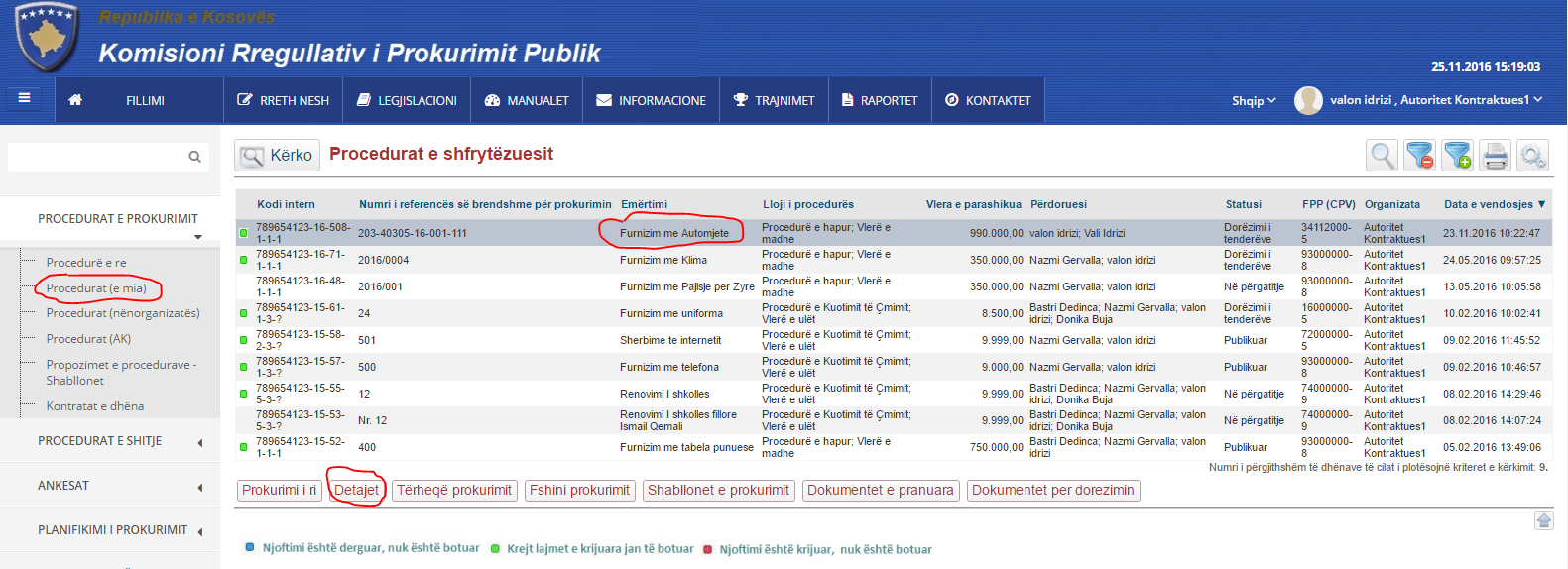 VLERESIMI I  TENDEREVE
Shtypim butonin “Vleresimi i tenerit”
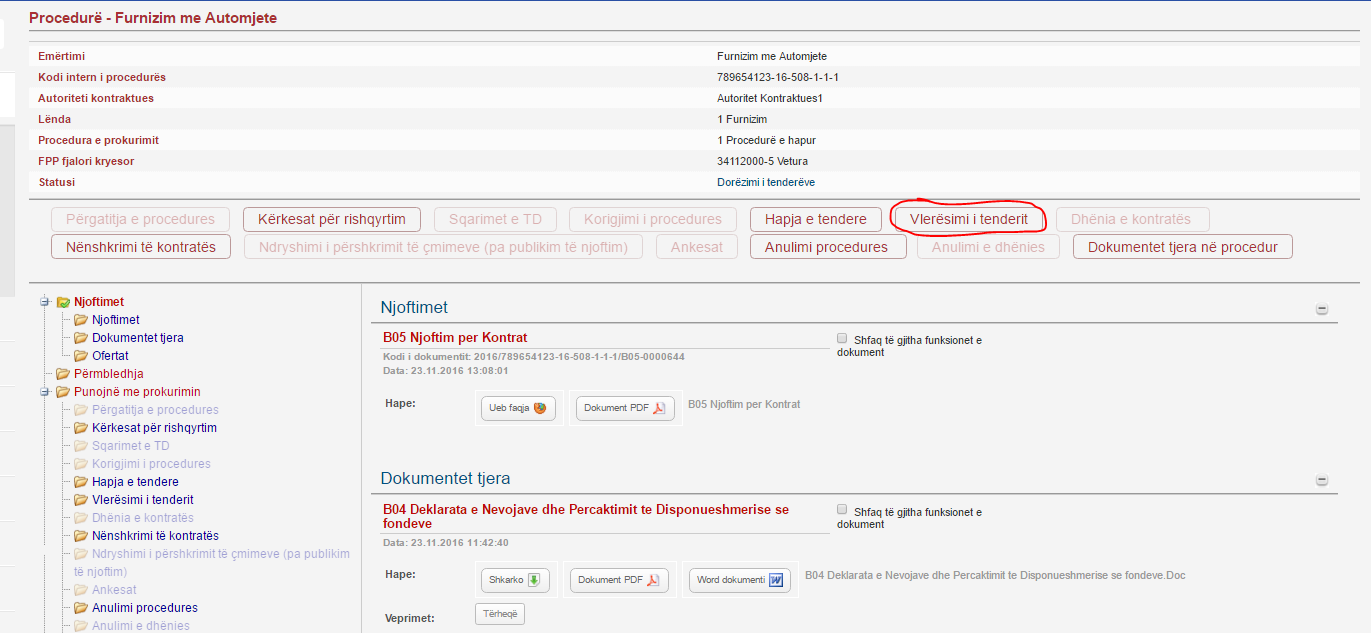 VLERESIMI I  TENDEREVE
Shtypim butonin “Plotesoni hapjen e tendereve dhe te filloni vleresimin”
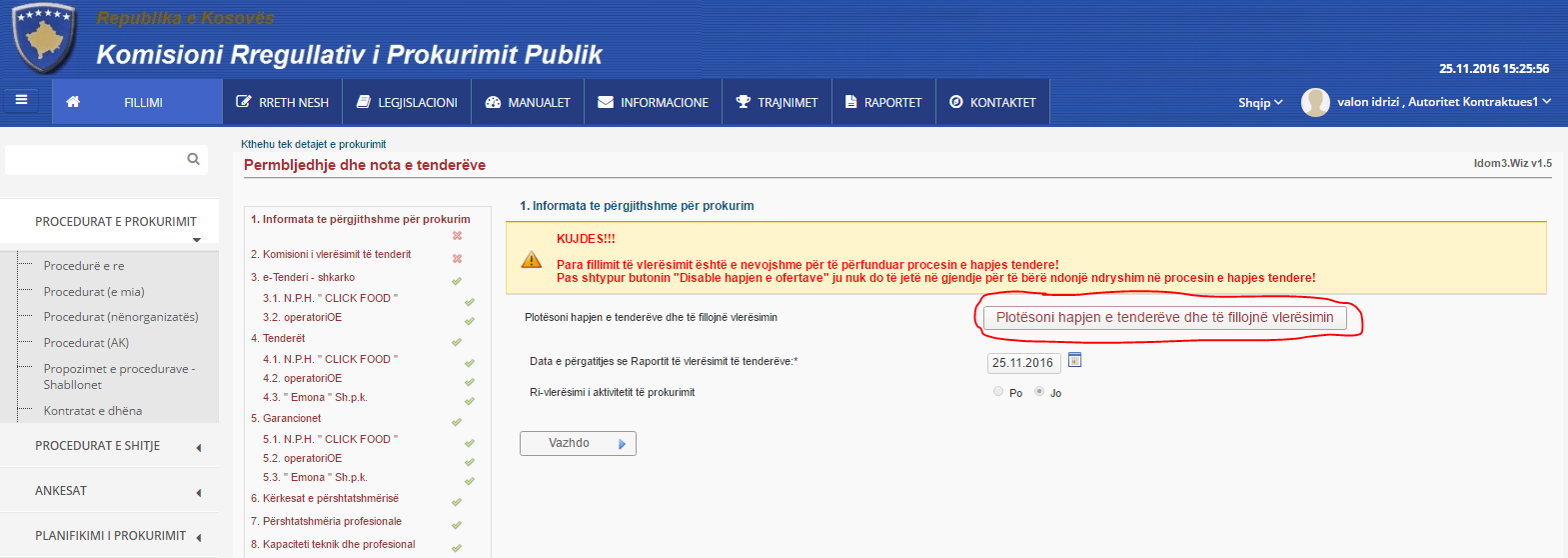 VLERESIMI I  TENDEREVE
Sistemi shfaq nje mesazh  ku pyet “A jeni te sigurt”
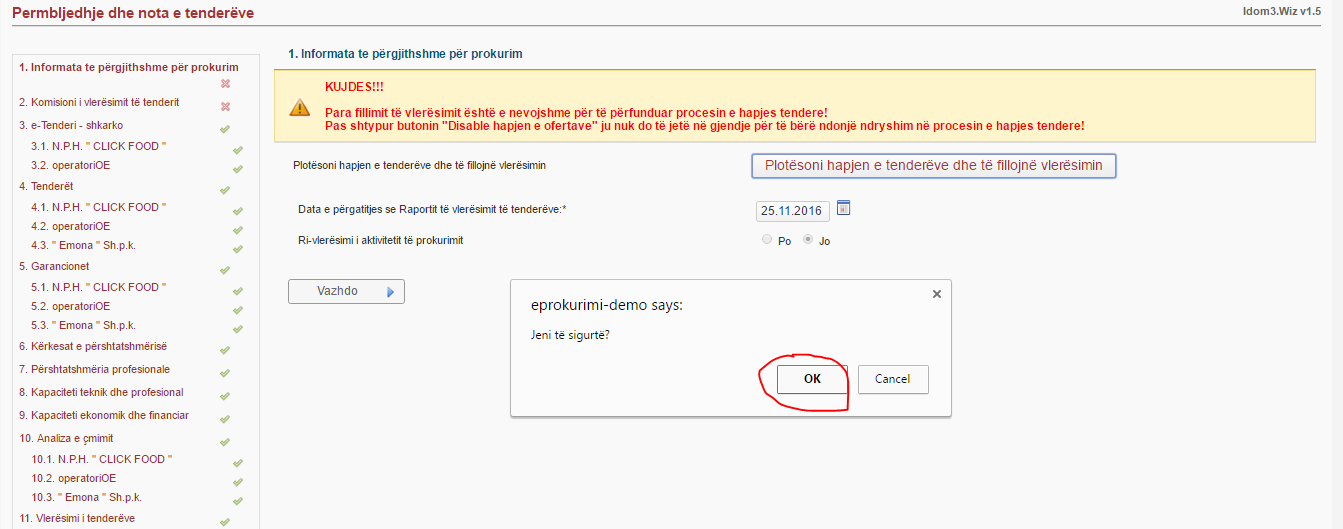 VLERESIMI I  TENDEREVE
Ne kete hap vendosim anetaret e vleresimit.
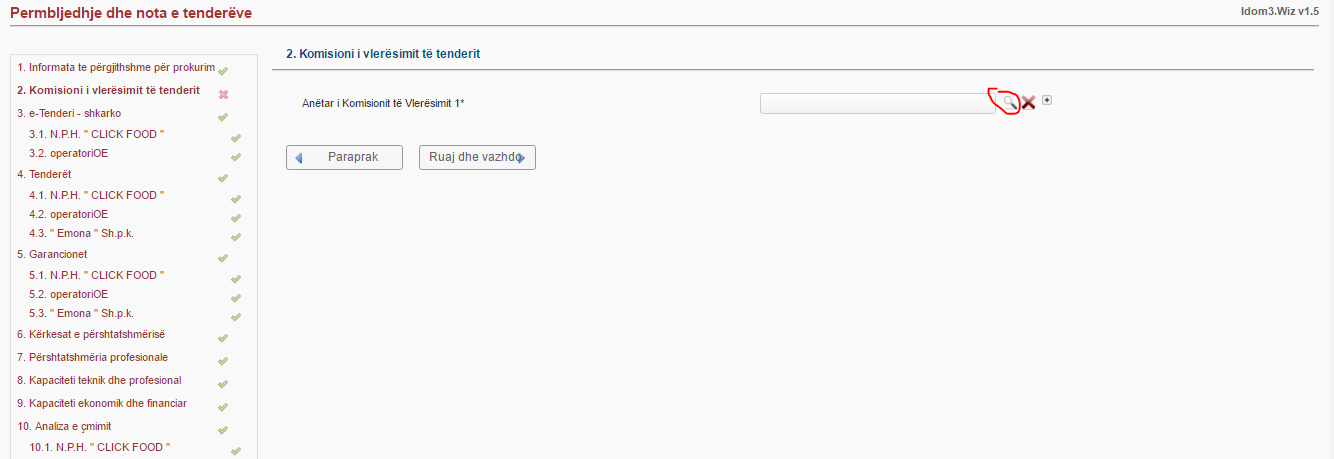 VLERESIMI I  TENDEREVE
Selektojm anetarin e vleresimit dhe shtypim butonin “Prano”
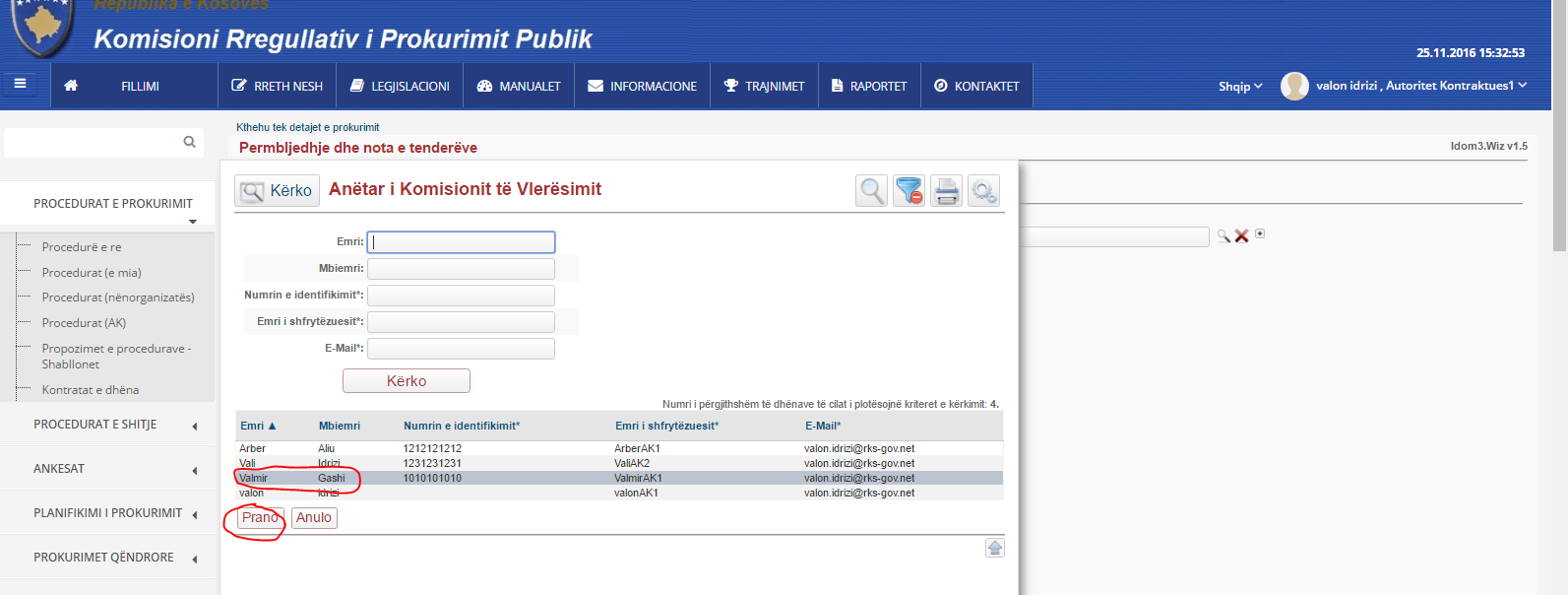 VLERESIMI I  TENDEREVE
Shihen te vendosur te gjithe anetaret e vleresimit.
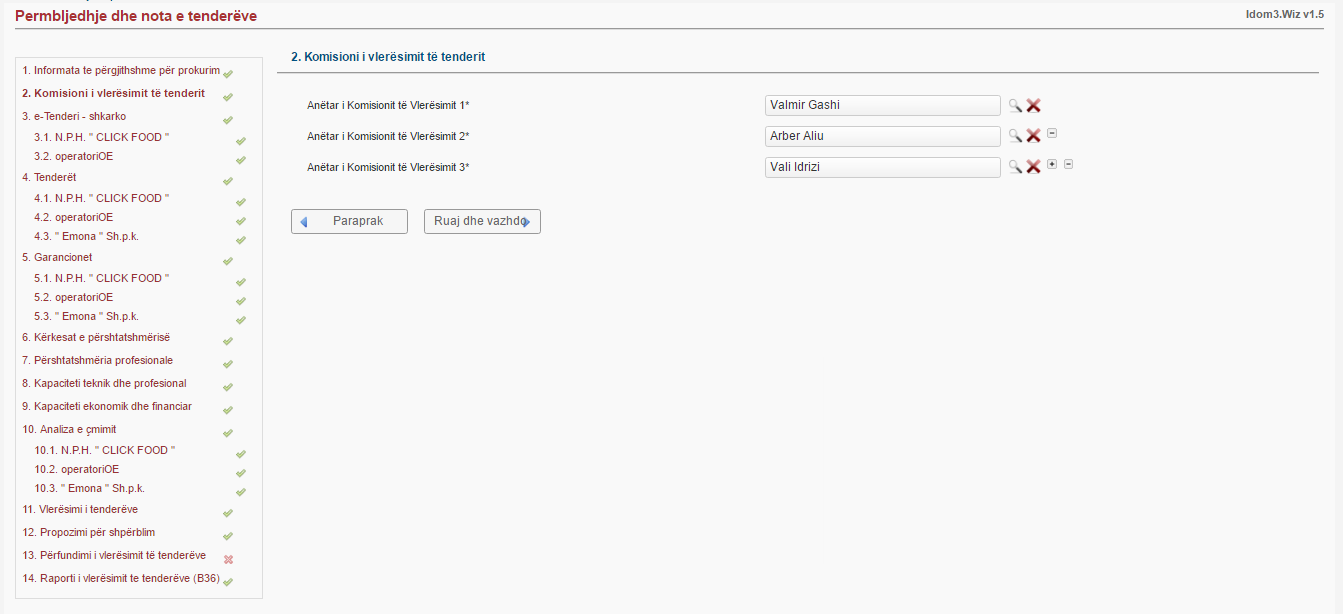 VLERESIMI I  TENDEREVE
Tenderet ne forme elektronike.
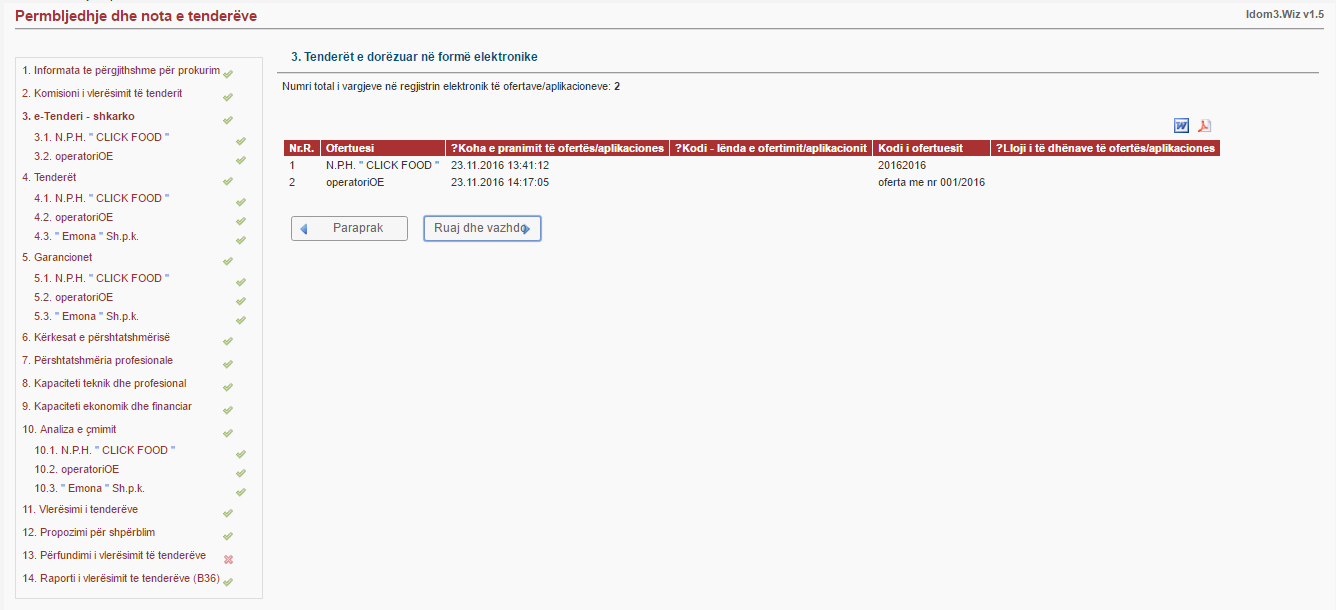 VLERESIMI I  TENDEREVE
Permbledhje e gjithe dokumentave nga operatori i pare ne forme elektronike.
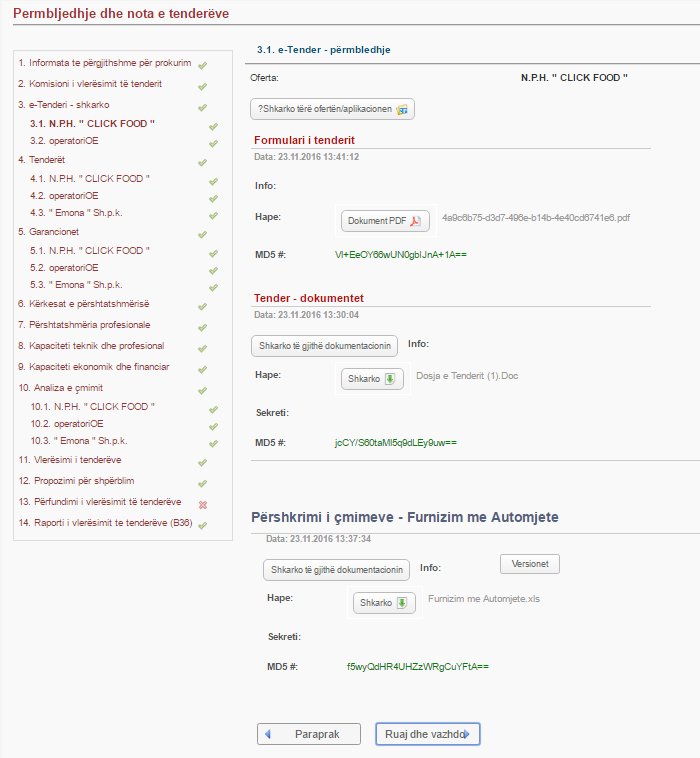 VLERESIMI I  TENDEREVE
Permbledhje e gjithe dokumentave nga operatori i dyte ne forme elektronike.
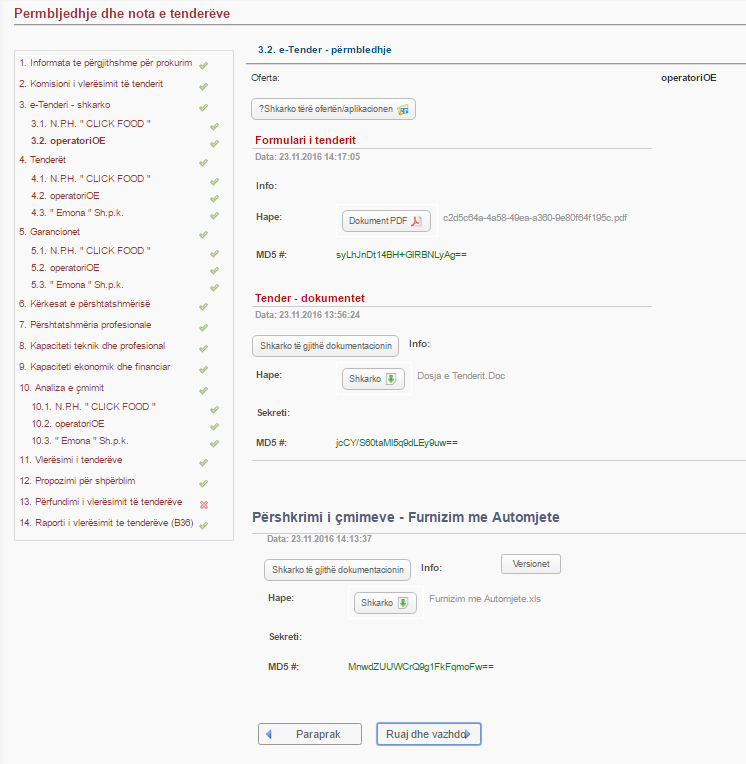 VLERESIMI I  TENDEREVE
Ketu shihen te gjithe operatoret, elektronike dhe fizik.
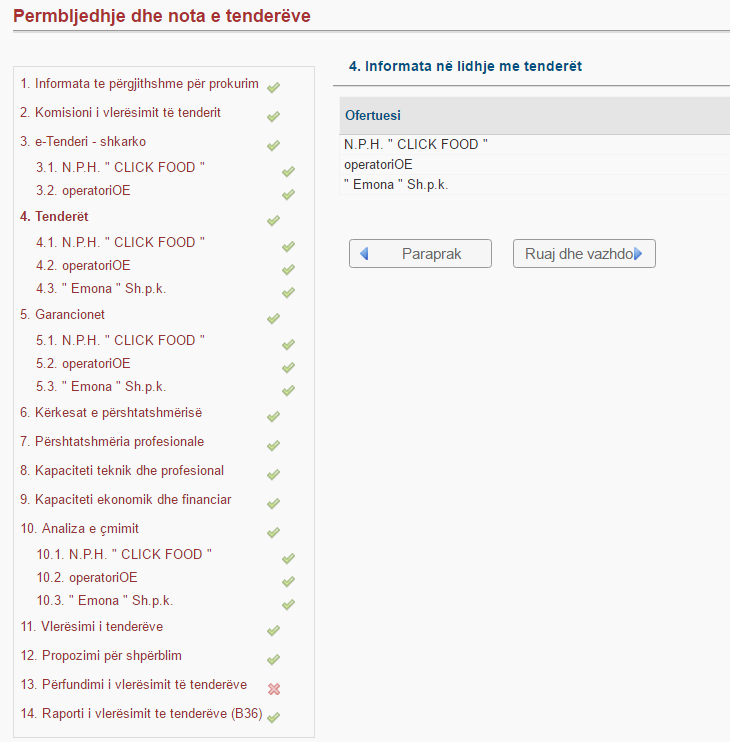 VLERESIMI I  TENDEREVE
Permbledhje nga Tenderi i pare.
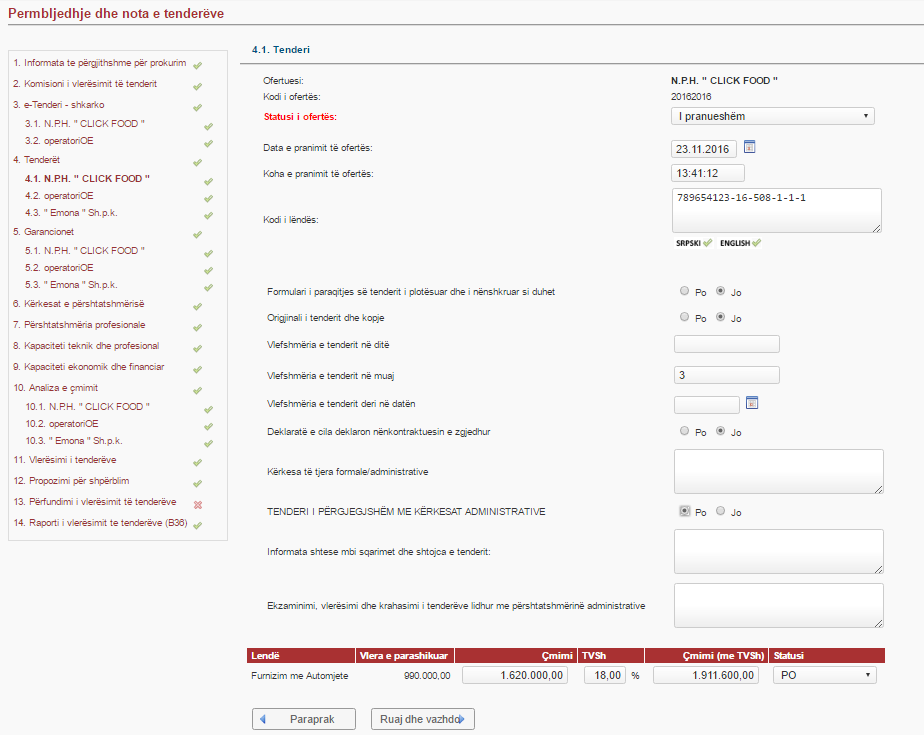 VLERESIMI I  TENDEREVE
Permbledhje nga Tenderi i dyte.
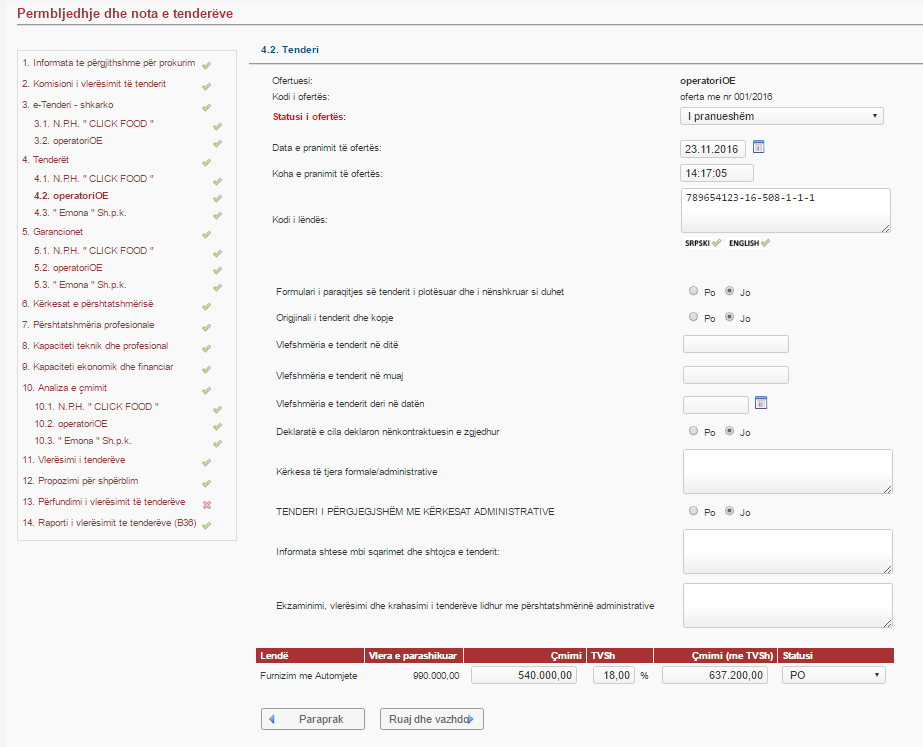 VLERESIMI I  TENDEREVE
Permbledhje nga Tenderi i tret.
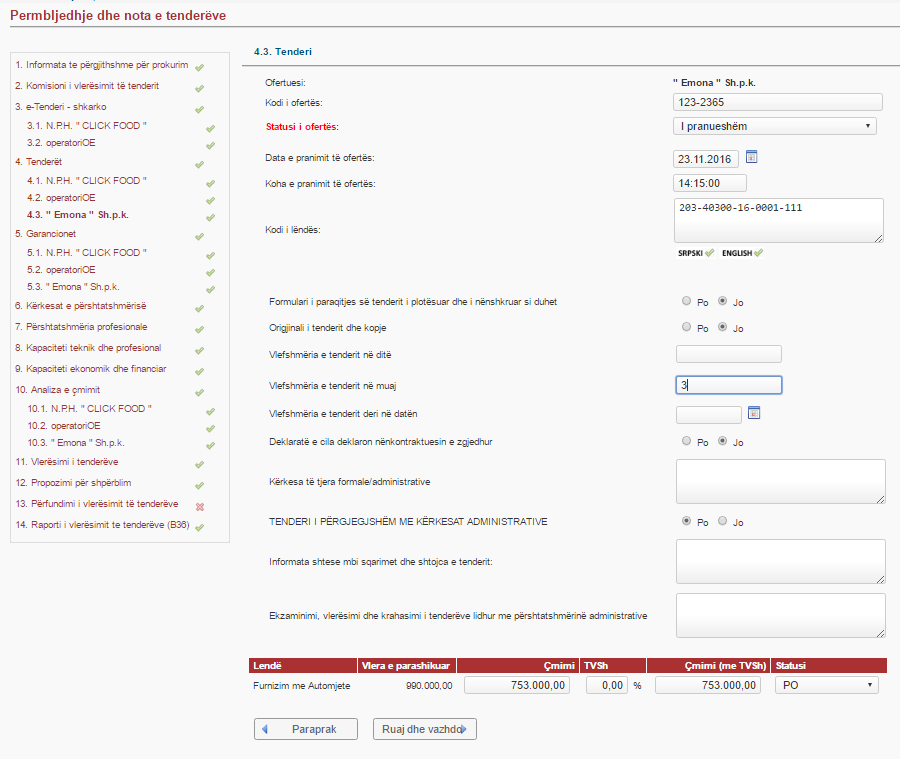 VLERESIMI I  TENDEREVE
Garancionet per ofertuesit.
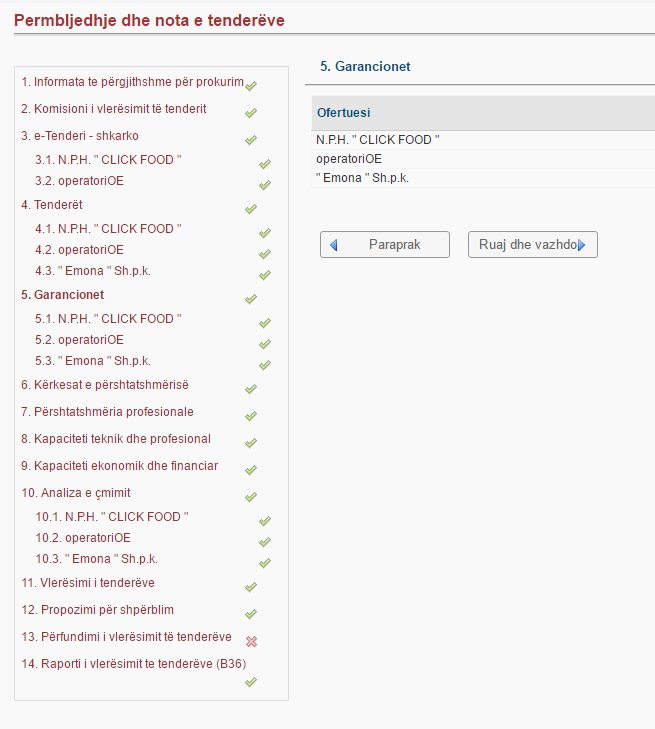 VLERESIMI I  TENDEREVE
Garancioni per oferten e pare.
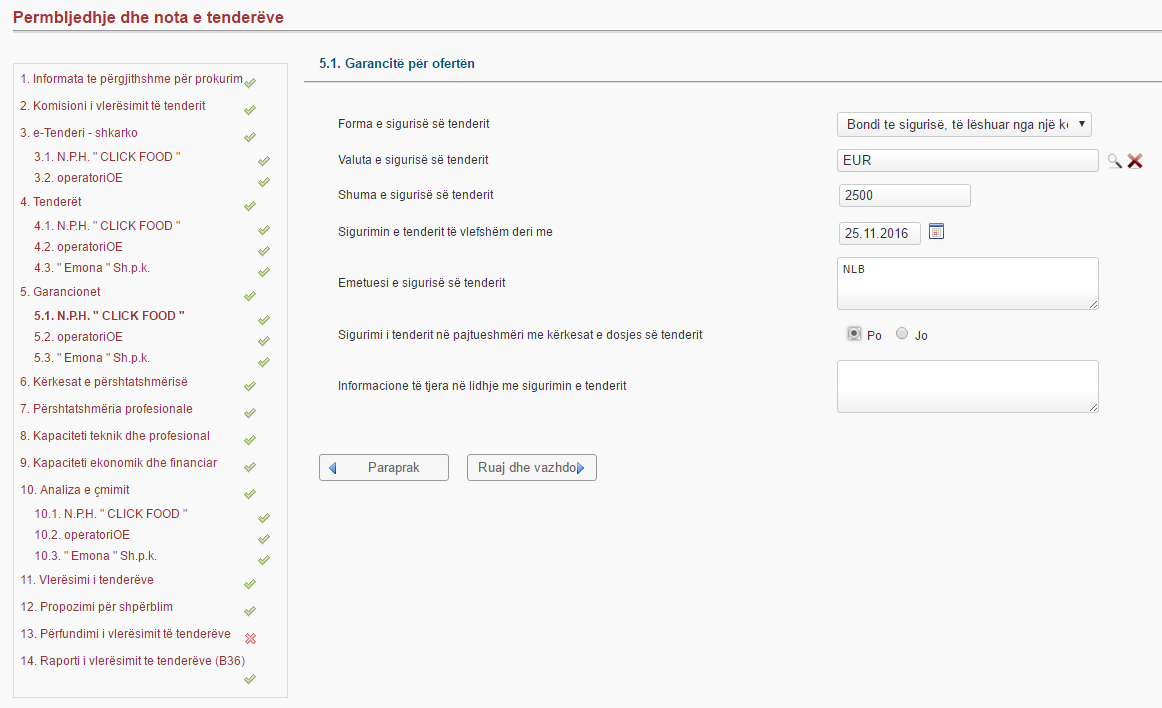 VLERESIMI I  TENDEREVE
Garancioni per oferten e dyte.
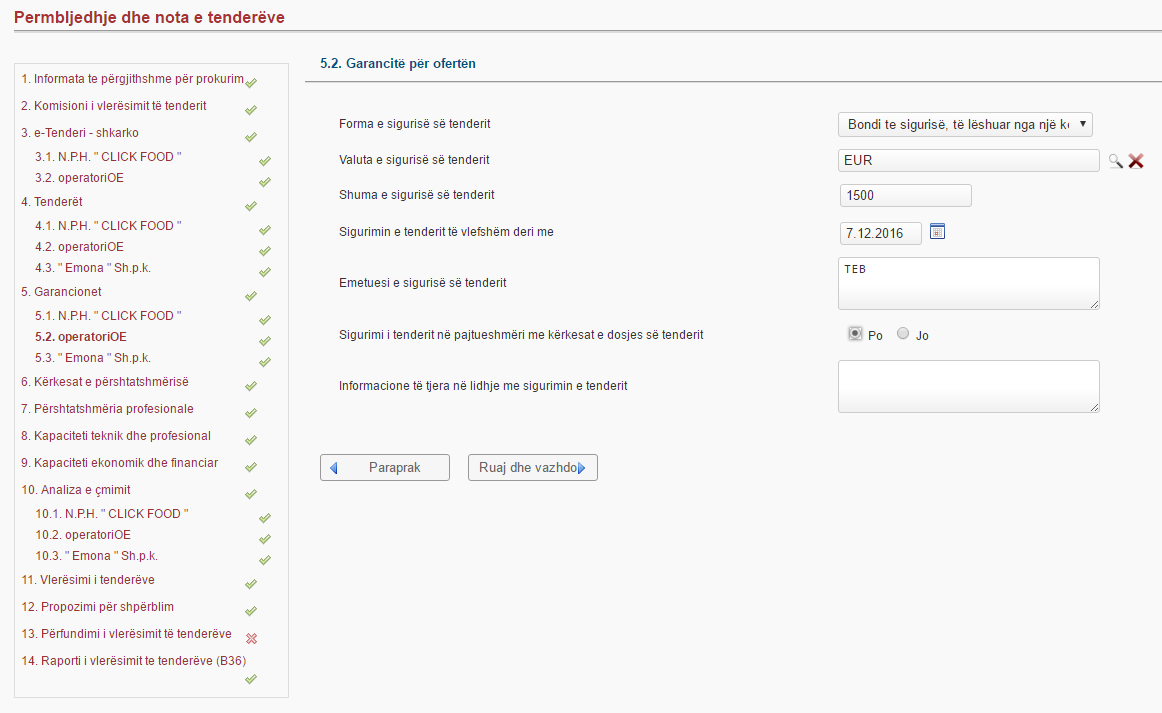 VLERESIMI I  TENDEREVE
Garancioni per oferten e trete.
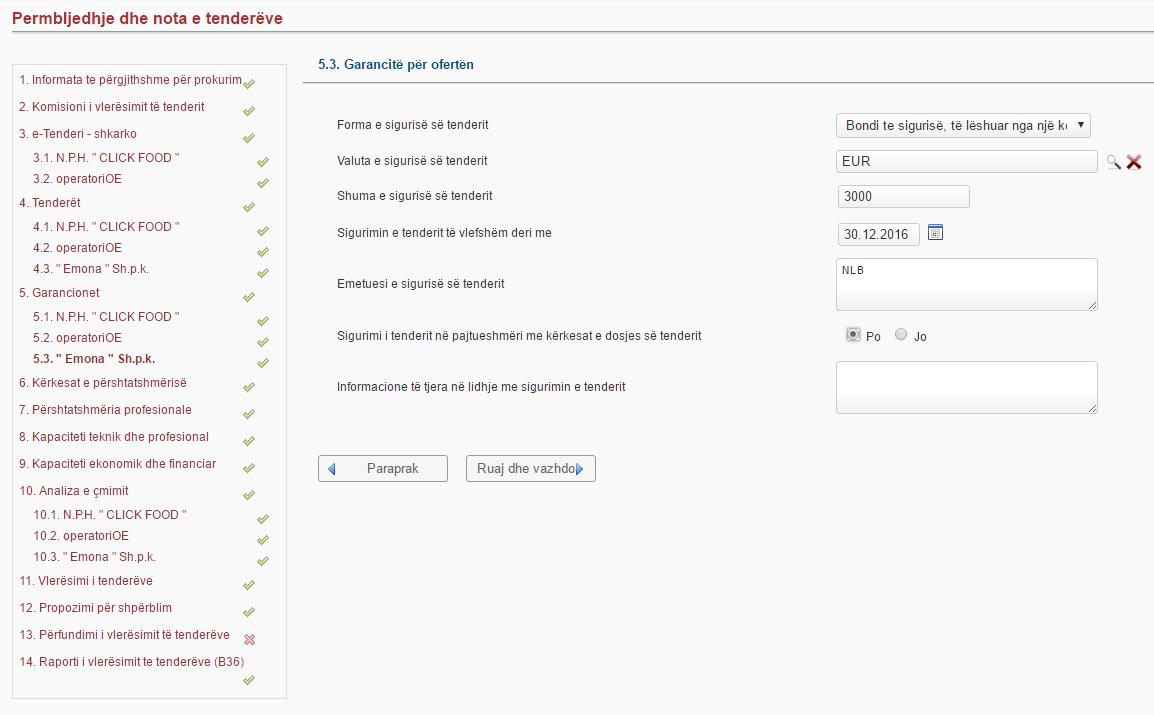 VLERESIMI I  TENDEREVE
Kerkesat e pershtatmerise.
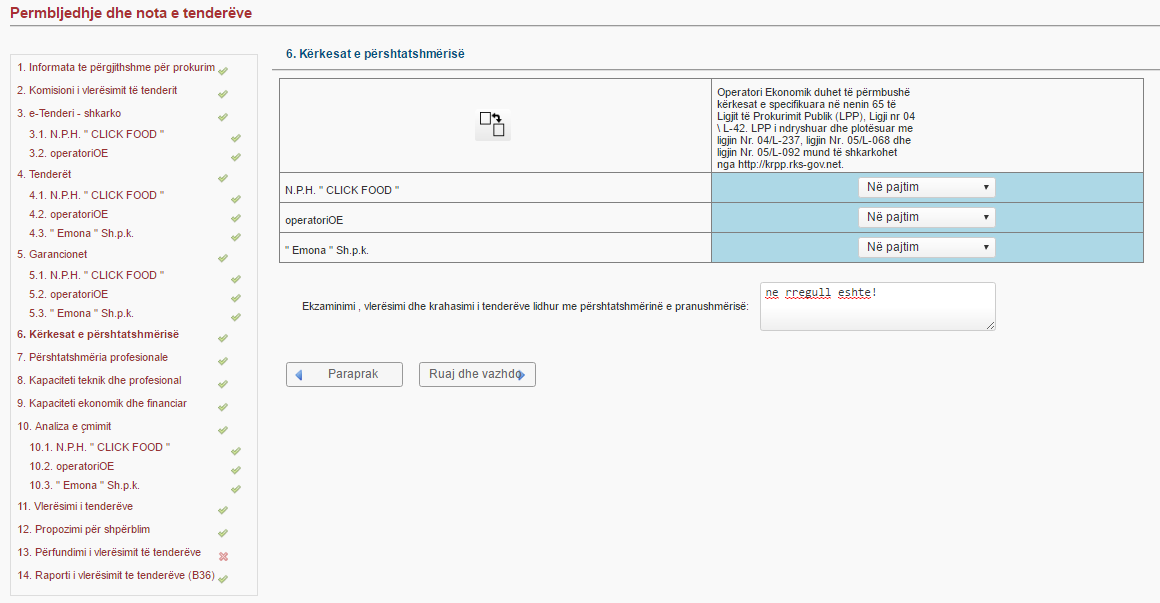 VLERESIMI I  TENDEREVE
Shyqrtimi analitik i deshmive te kerkuara dhe te dorzuara per pershtatshmeri profesionale.
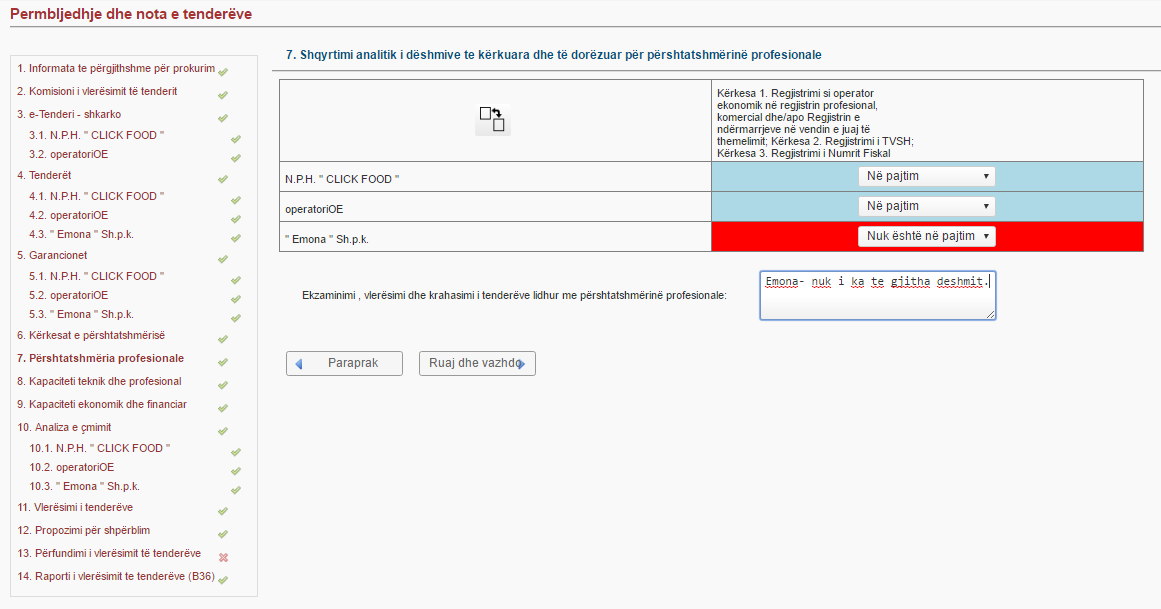 VLERESIMI I  TENDEREVE
Analiza e kerkesave nga specifikimi teknik.
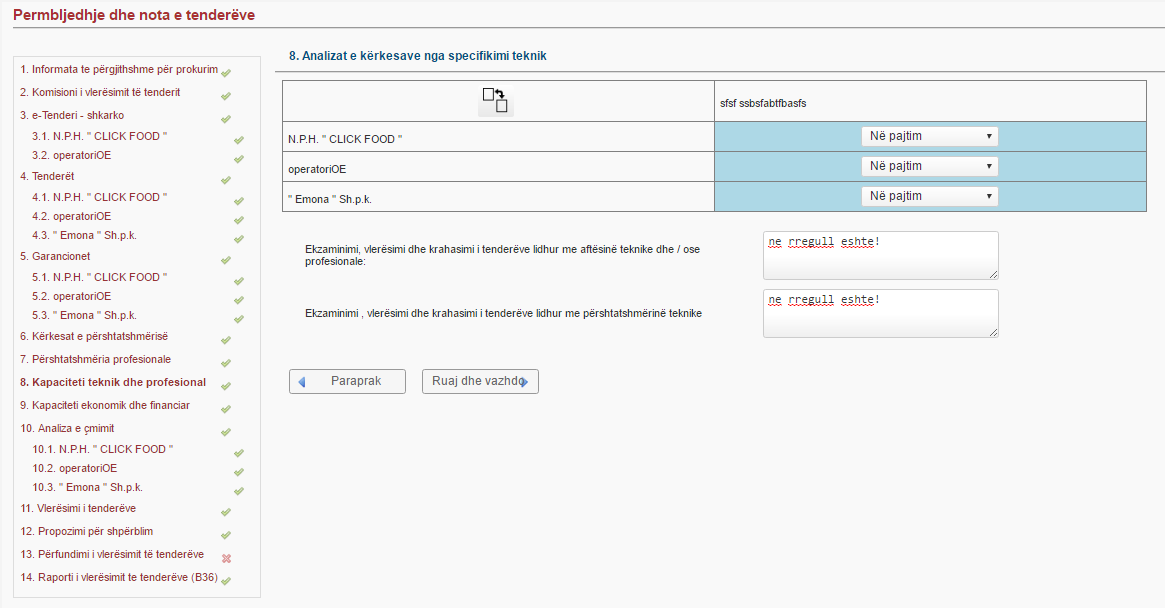 VLERESIMI I  TENDEREVE
Shqyrtimi analitik i deshmive te kerkuara dhe te dorzuara per gjendjen ekonomike.
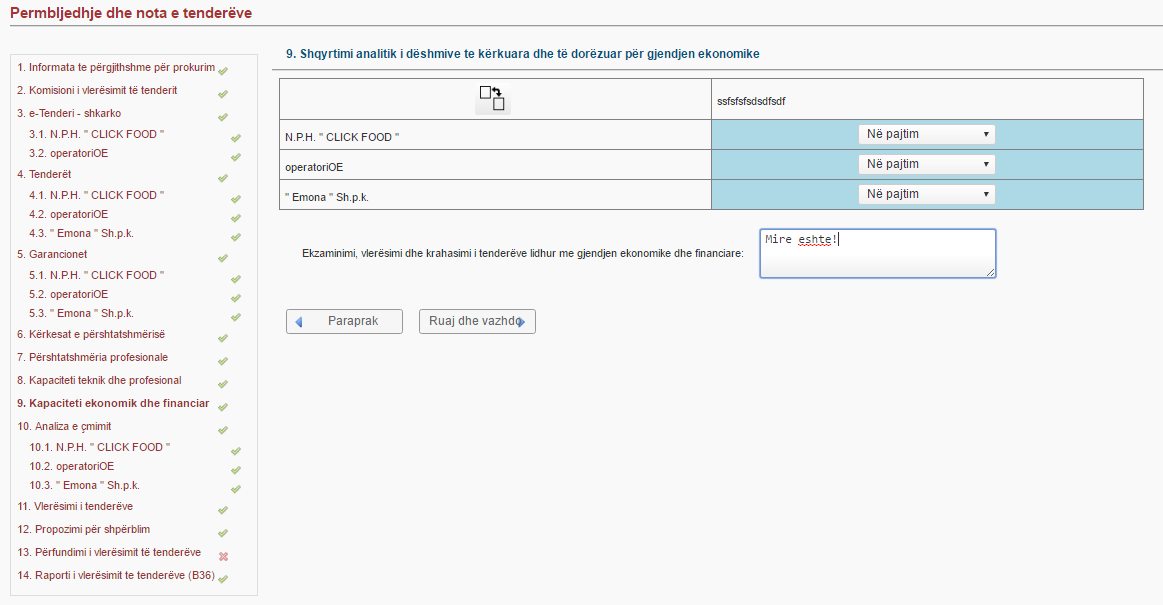 VLERESIMI I  TENDEREVE
Analiza e çmimeve.
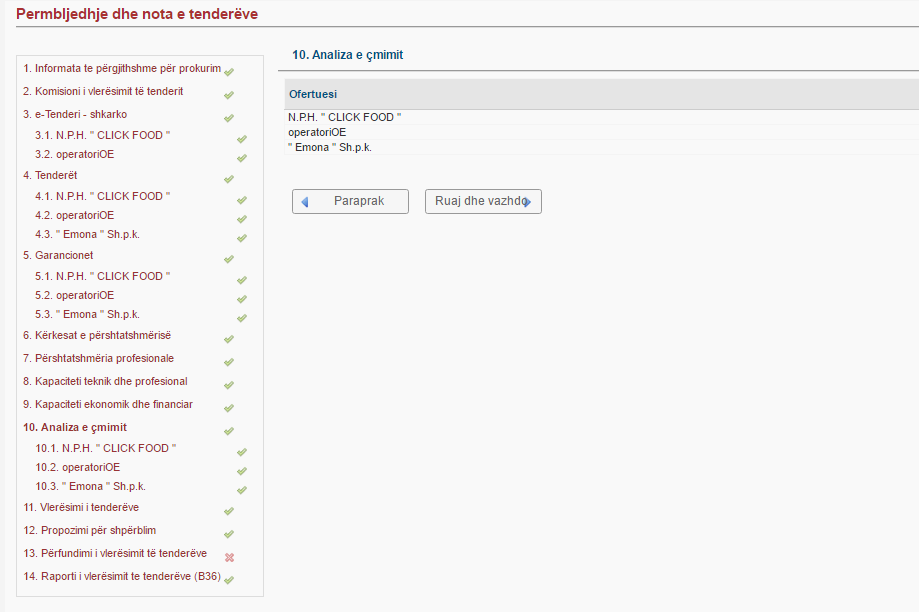 VLERESIMI I  TENDEREVE
Shqyrtimi i çmimit per operatorin e pare.
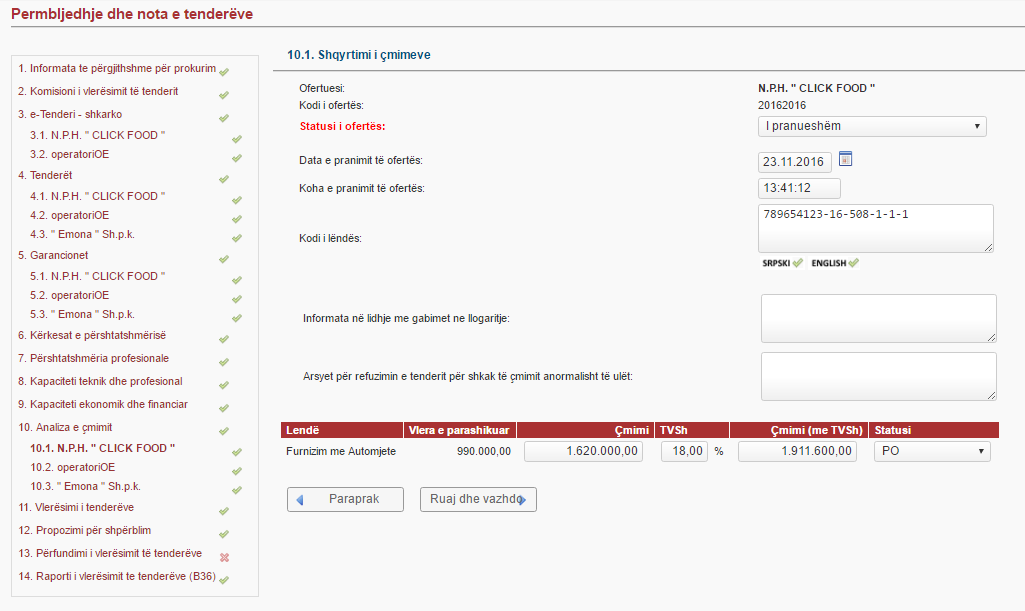 VLERESIMI I  TENDEREVE
Shqyrtimi i çmimit per operatorin e dyte.
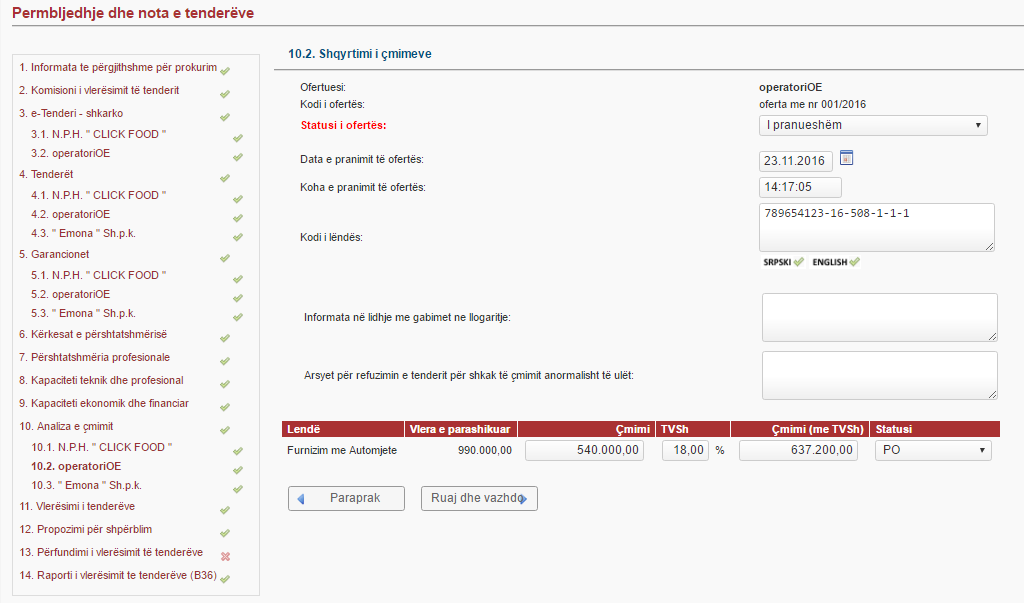 VLERESIMI I  TENDEREVE
Shqyrtimi i çmimit per operatorin e trete.
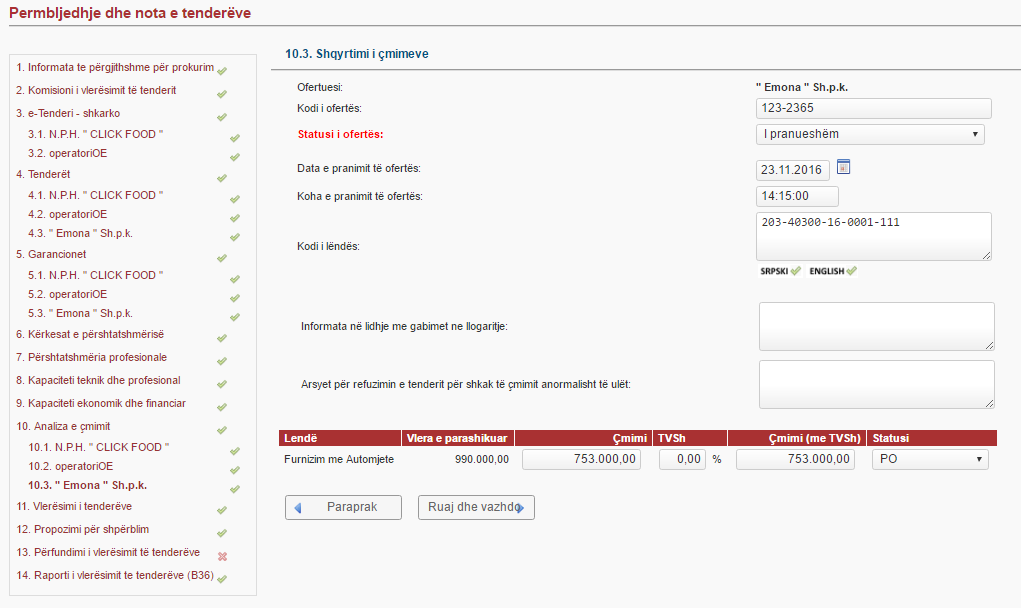 VLERESIMI I  TENDEREVE
Vleresimi i tendereve.
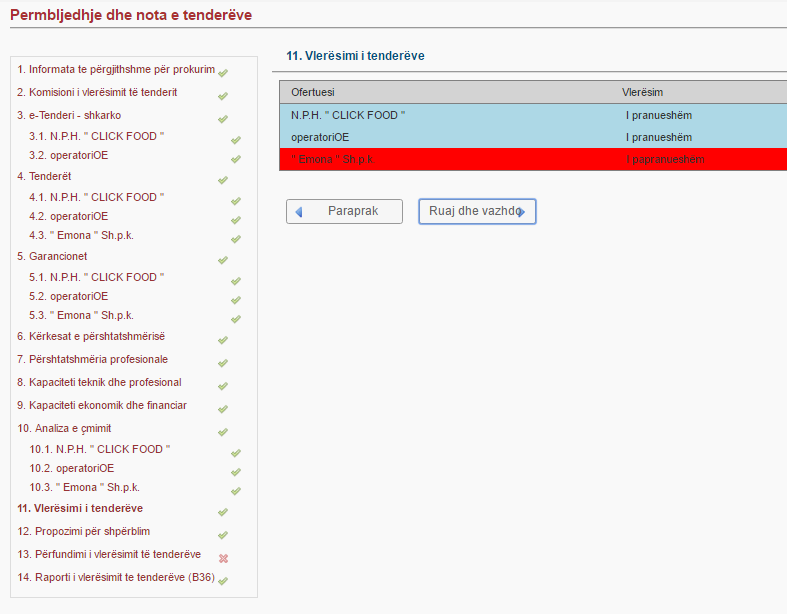 VLERESIMI I  TENDEREVE
Sistemi perzgjedh operatorin me çmim me te ulet.
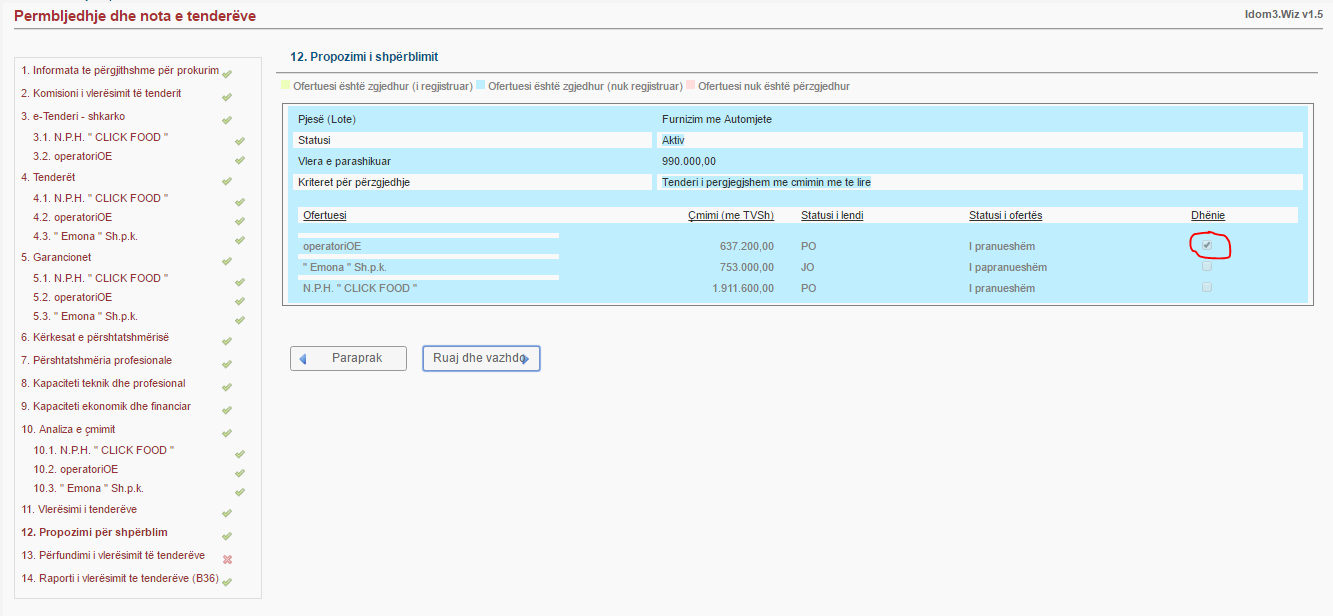 VLERESIMI I  TENDEREVE
Perfundimi i vleresimit.
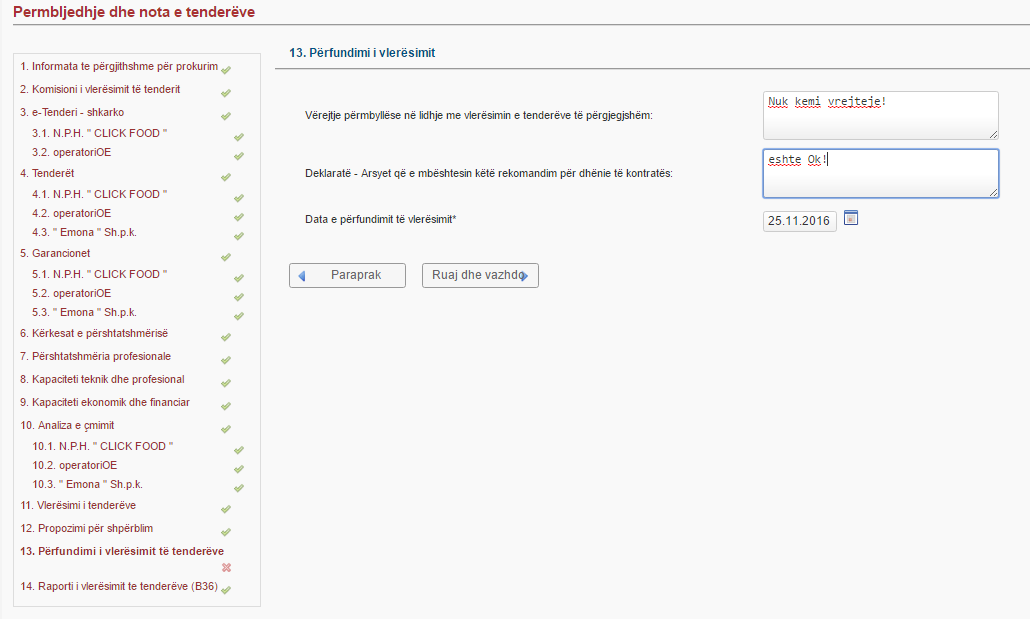 VLERESIMI I  TENDEREVE
Permes butonit “Krijoni” krijoim Raportin e Vleresimit.
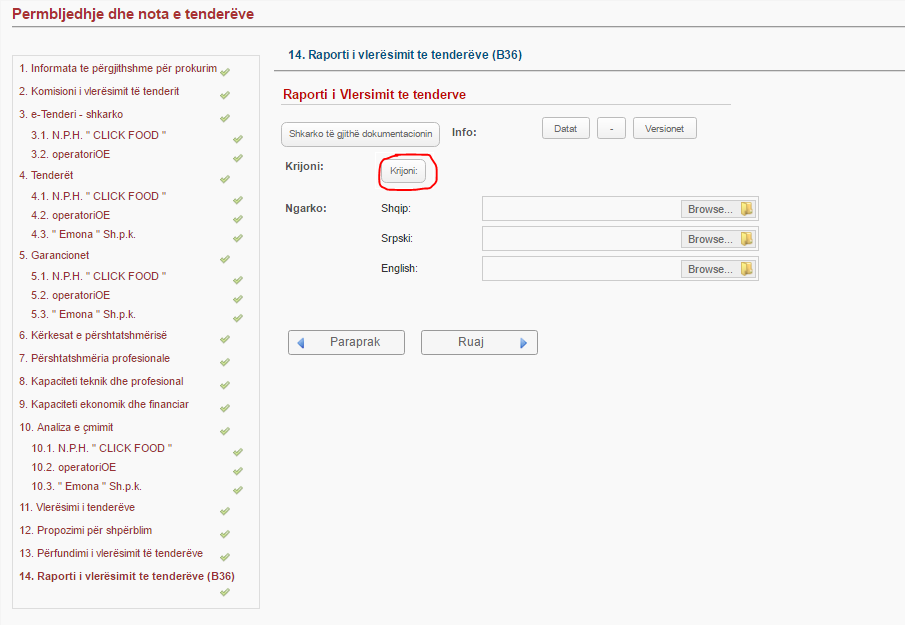 VLERESIMI I  TENDEREVE
Pasi eshte krijuar Raporti i Vleresimit, atehere shkarkohet, plotesohet dhe vendoset ne sistem.
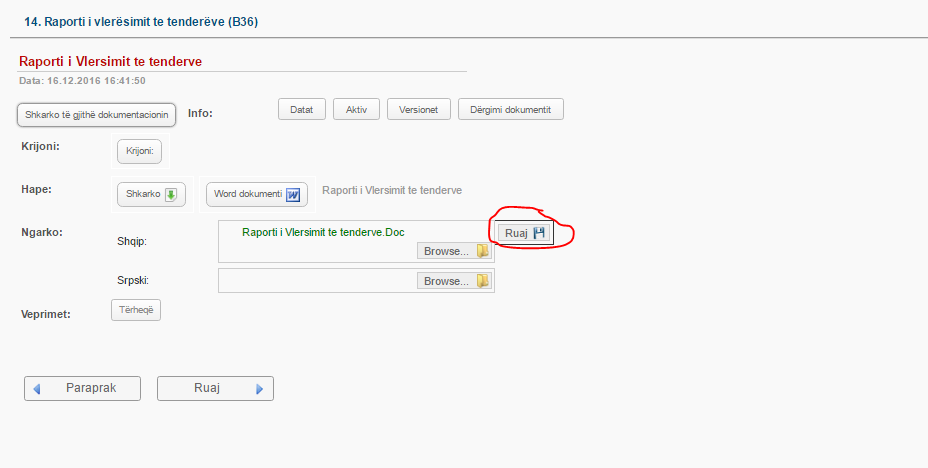 VLERESIMI I  TENDEREVE
Ne detaje te Njoftimit, mund te shihet Raporti i Vleresimit.
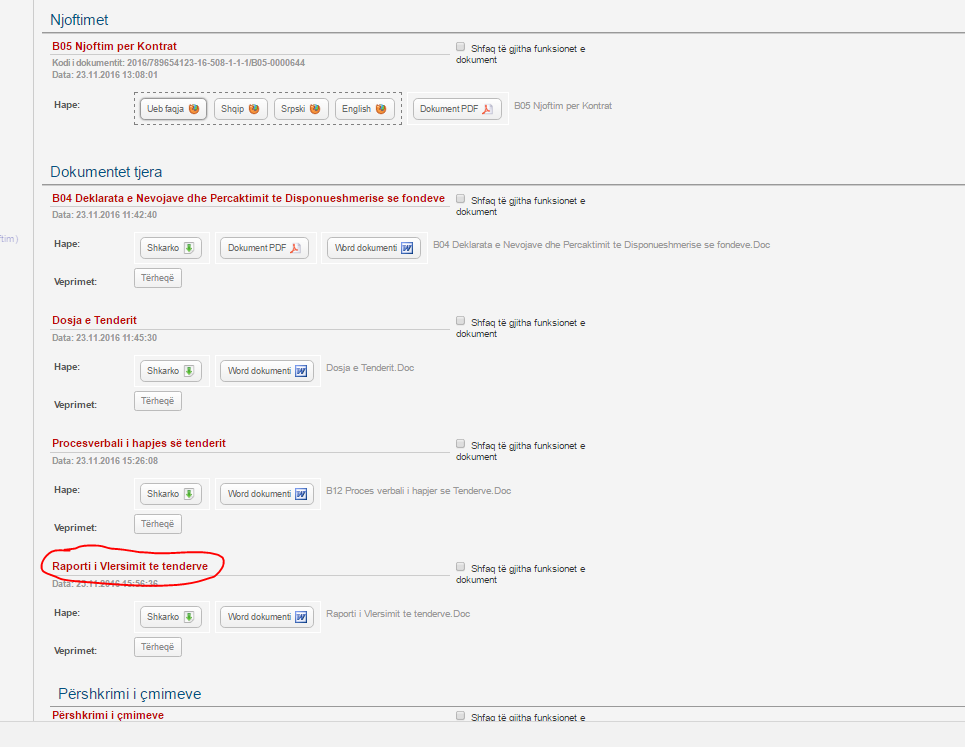 PUBLIKIMI I NJOFTIMIT B58
Permes butonit “Shtoni dokument te ri”
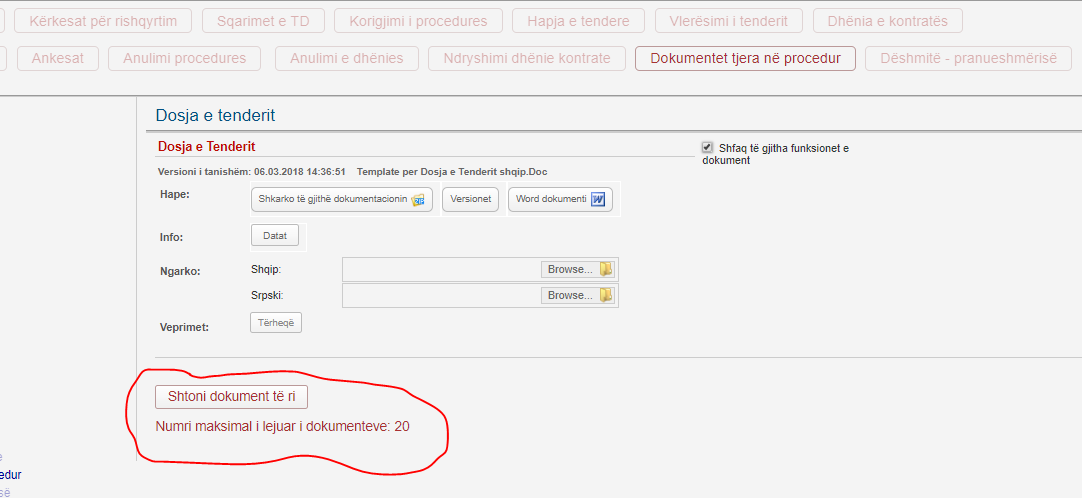 KËRKESË PËR RISHQYRTIM
KËRKESË  PËR  RISHQYRTIM
Në nen menynë “Kërkesat për rishqyrtim” shtypim butonin “Kërkesa e re për sqarim TD”.
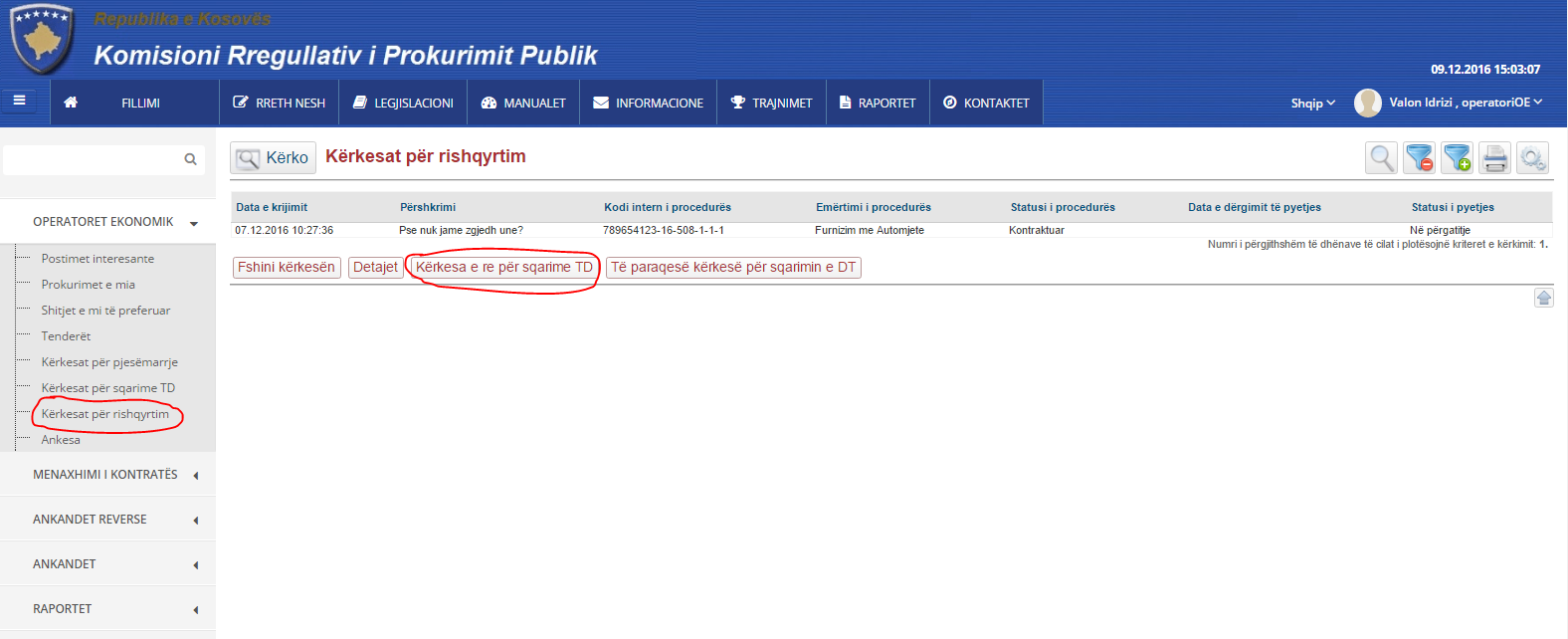 KËRKESË  PËR  RISHQYRTIM
Kërkoni procedure.
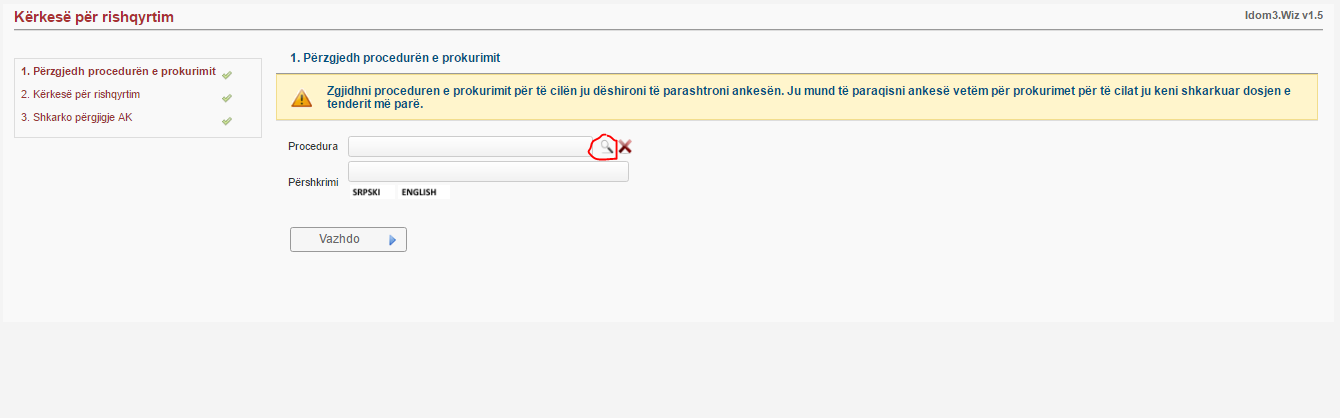 KËRKESË  PËR  RISHQYRTIM
Selektoni njoftimin dhe shtypni butonin “prano”.
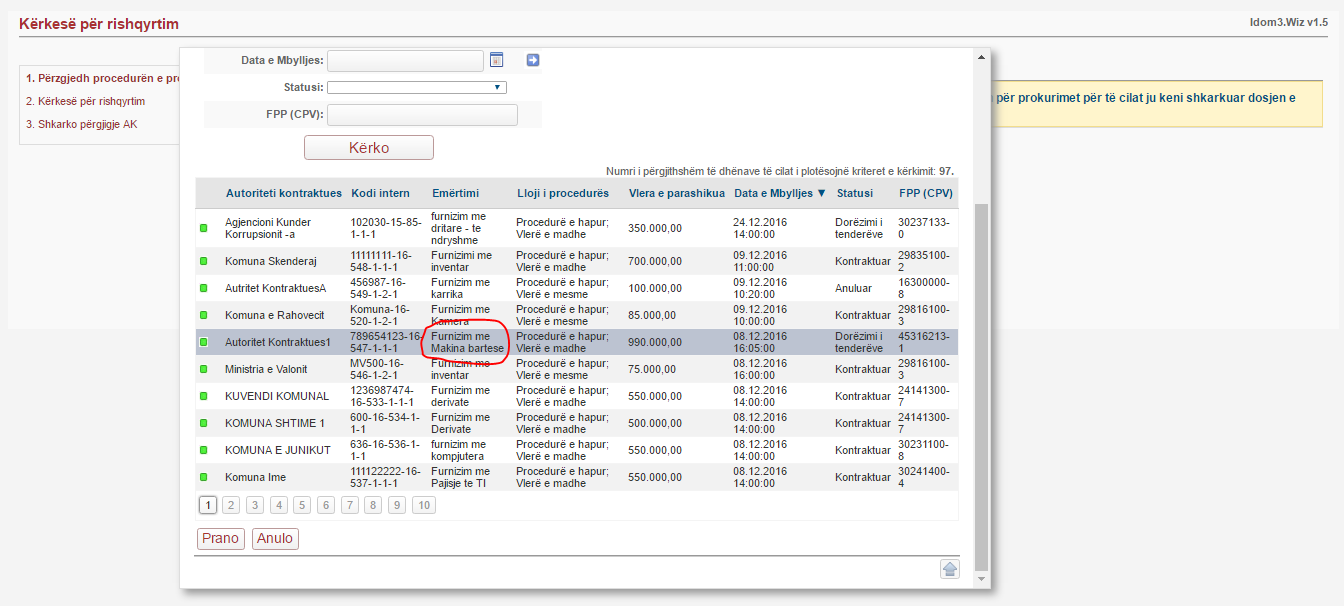 KËRKESË  PËR  RISHQYRTIM
Shkruani përshkrimin dhe shtypni “vazhdo”.
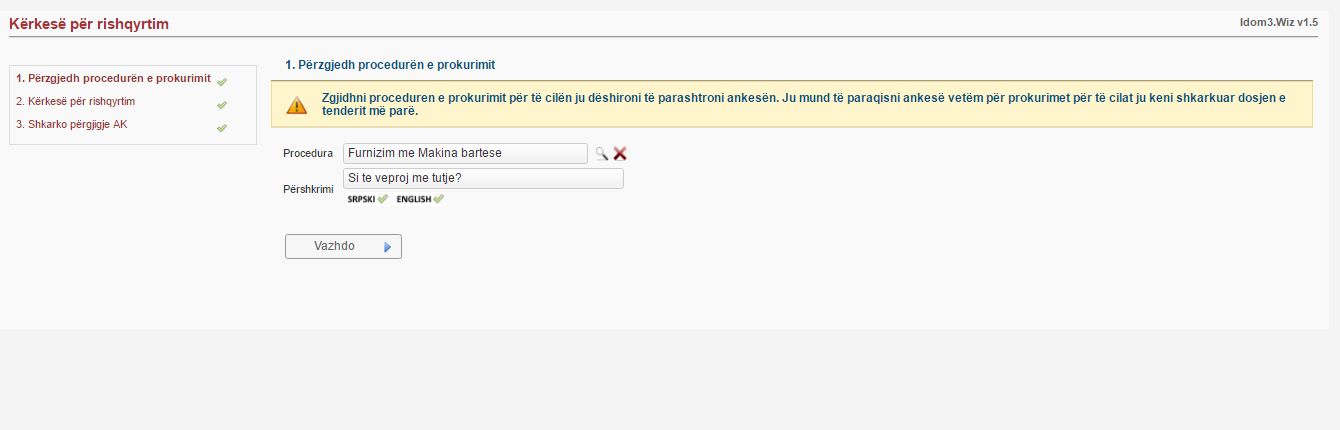 KËRKESË  PËR  RISHQYRTIM
Shtypni butonin “Shkarko”.
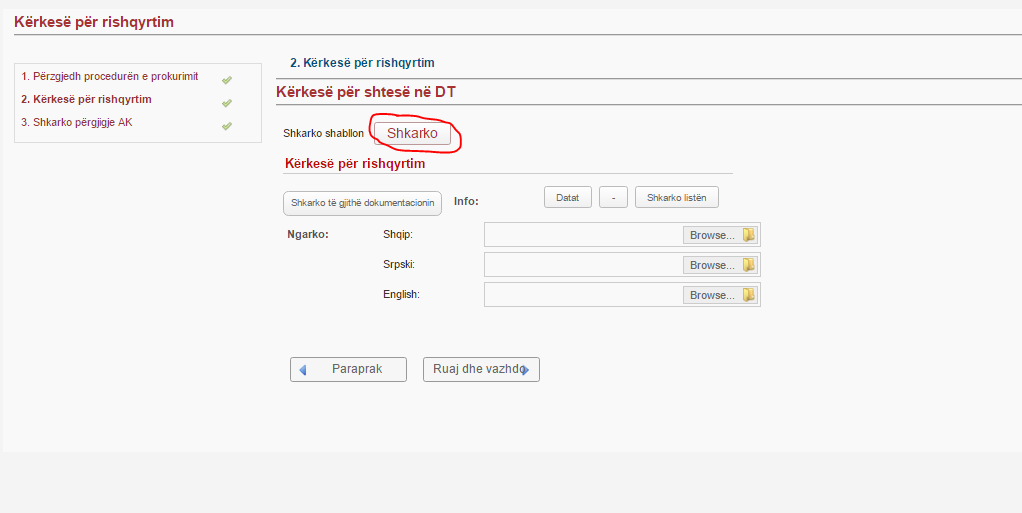 KËRKESË  PËR  RISHQYRTIM
Pasi keni plotësuar kërkesen e ngarkoni prap në sistem.
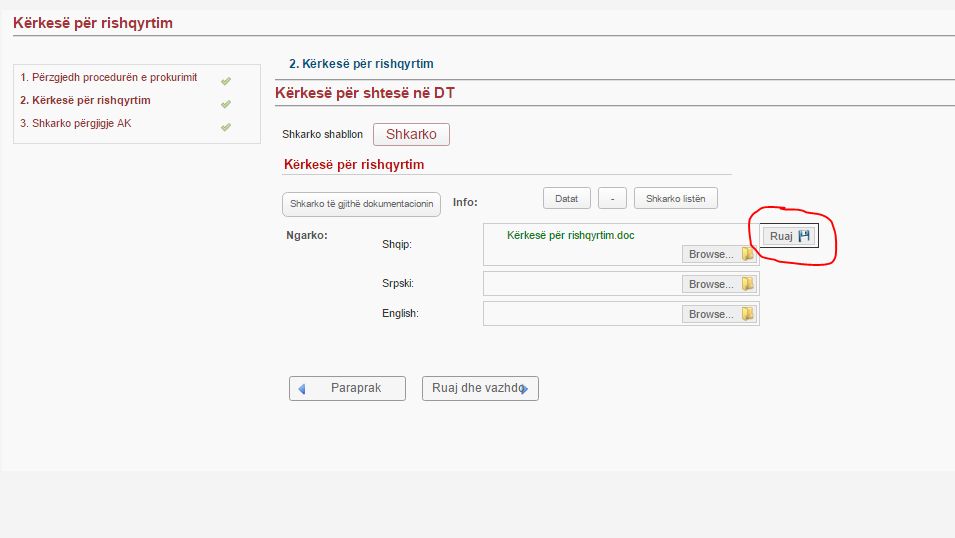 KËRKESË  PËR  RISHQYRTIM
Shtypim butonin “Të paraqesë kërkesë për sqarime e TD”.
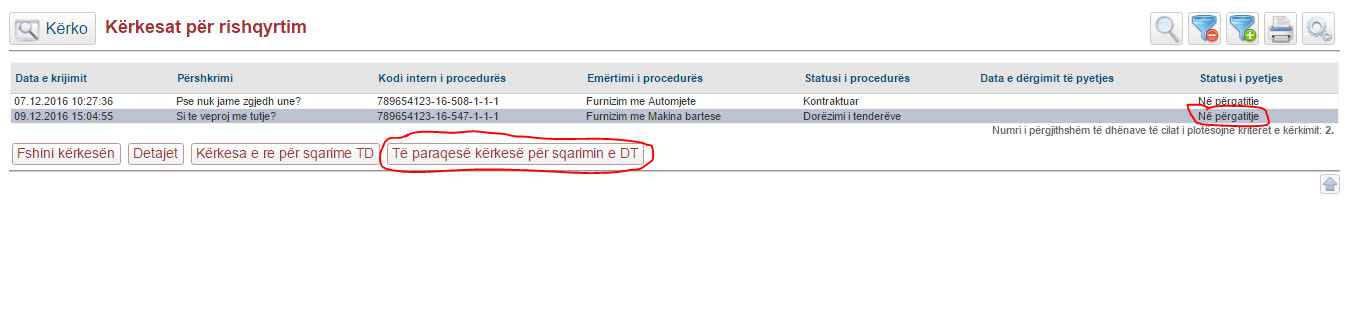 KËRKESË  PËR  RISHQYRTIM
Shohim që kërkesa është paraqitur.
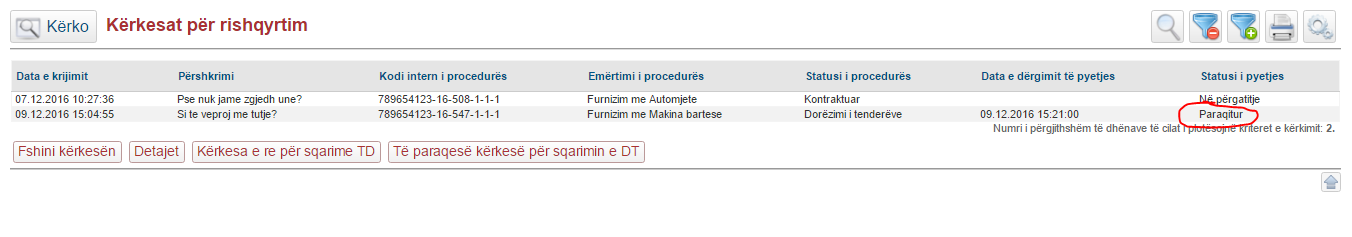 ANKESA NË  OSHP
ANKESA  NË  OSHP
Në nen menynë “Ankesa”, shtypim butonin “Krijo ankesë të re”.
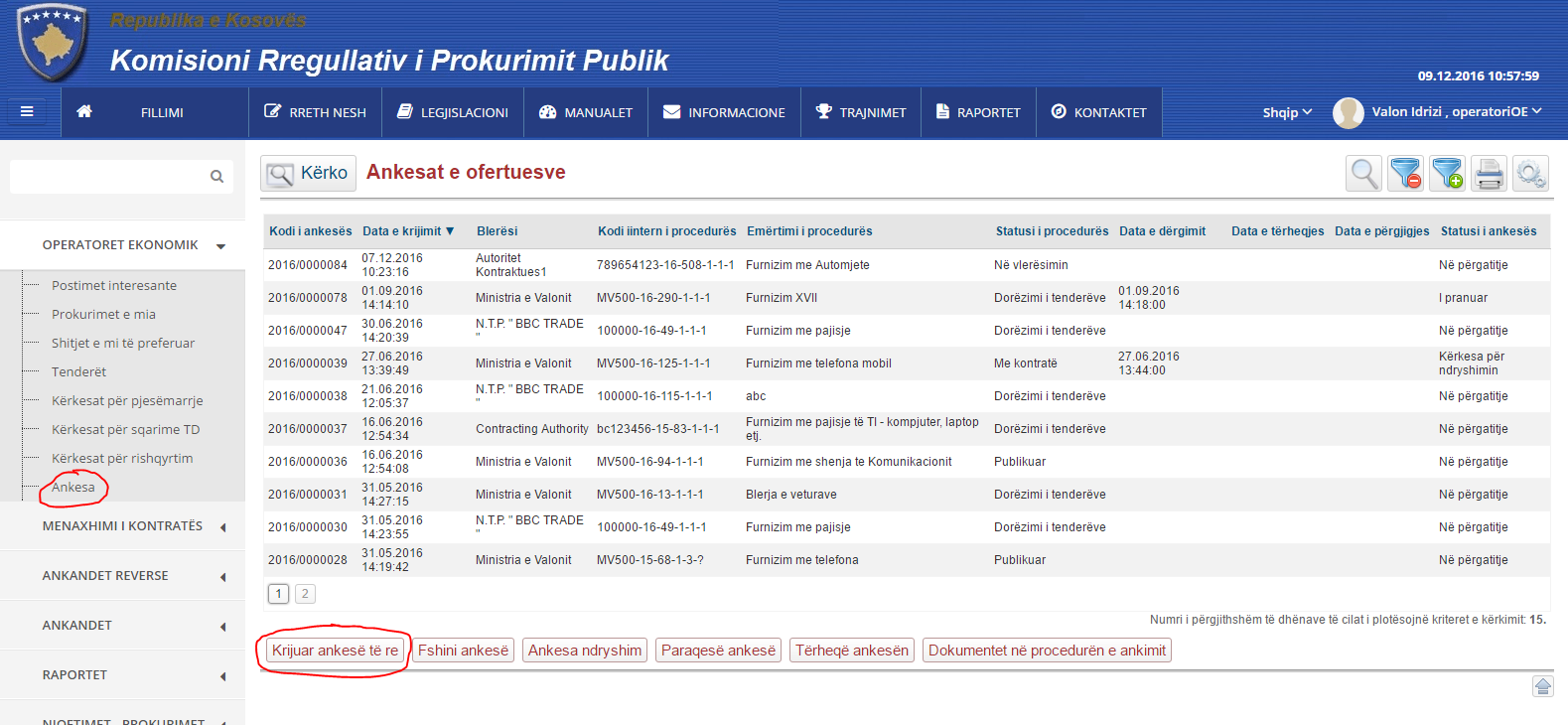 ANKESA  NË  OSHP
Kërkojme proceduren.
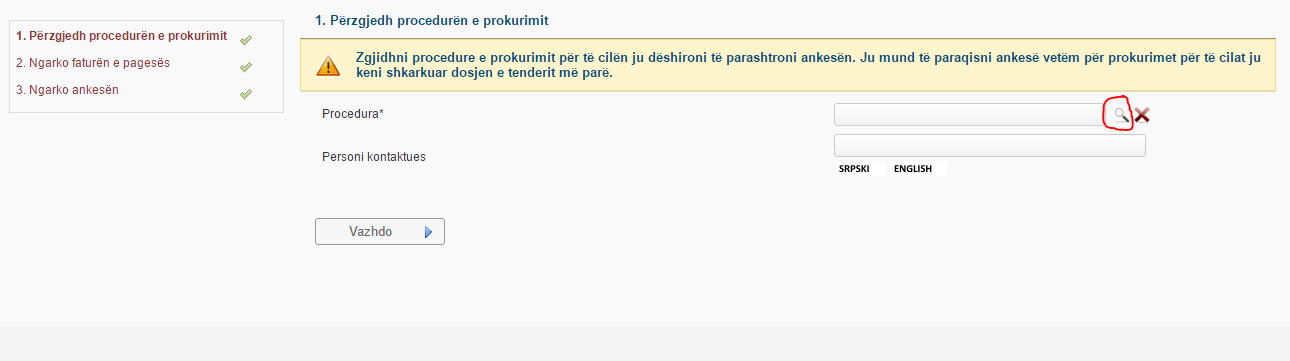 ANKESA  NË  OSHP
Selektojm procedurën për te cilën dëshirojmë te bëjmë Ankes.
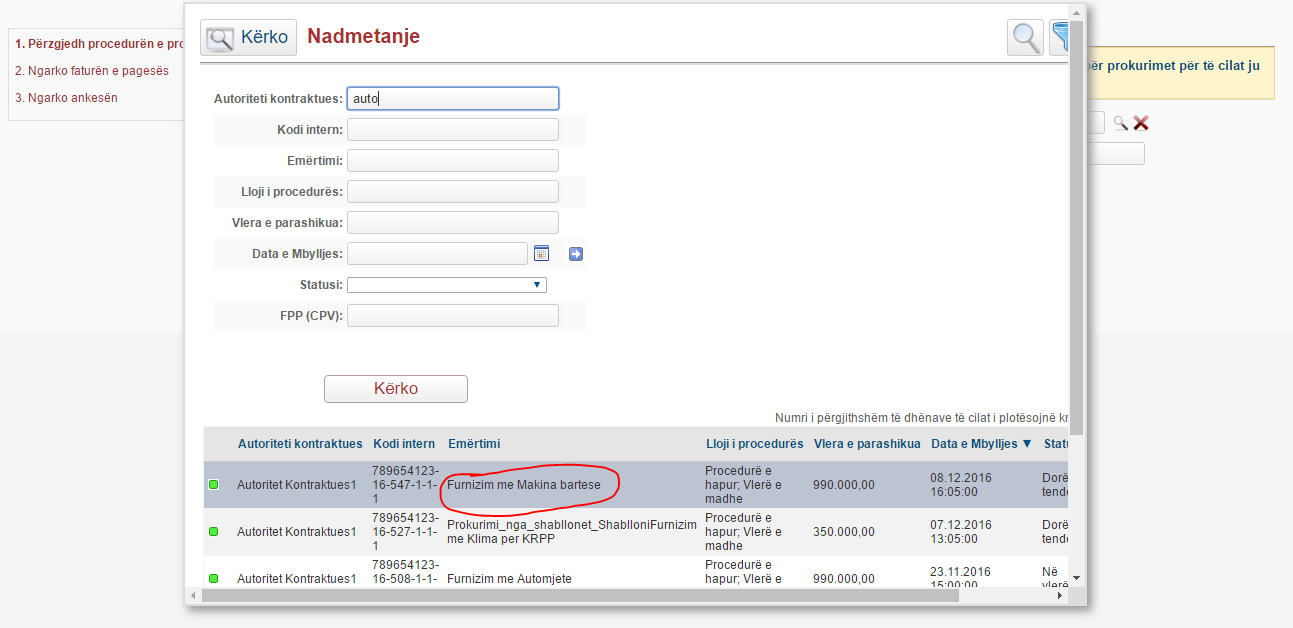 ANKESA  NË  OSHP
Plotësojmë “Personi kontaktues”.
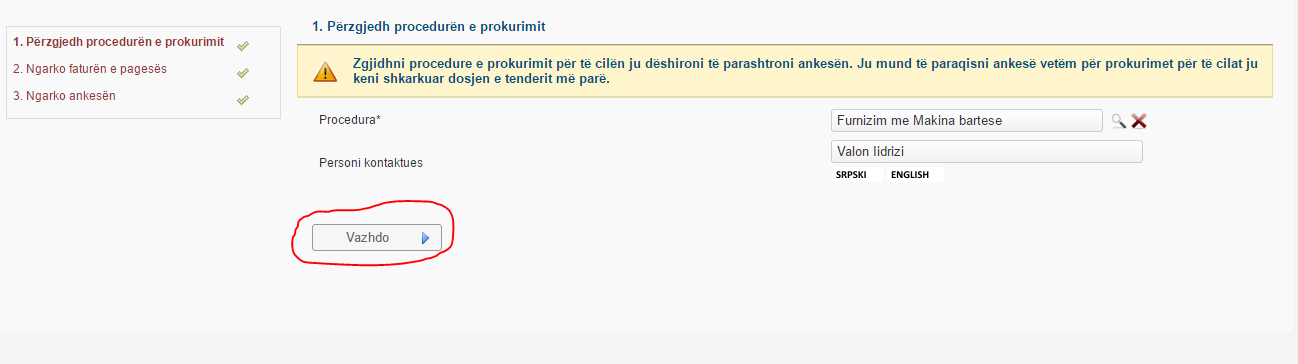 ANKESA  NË  OSHP
Shtypim butoni “Shkarko”.
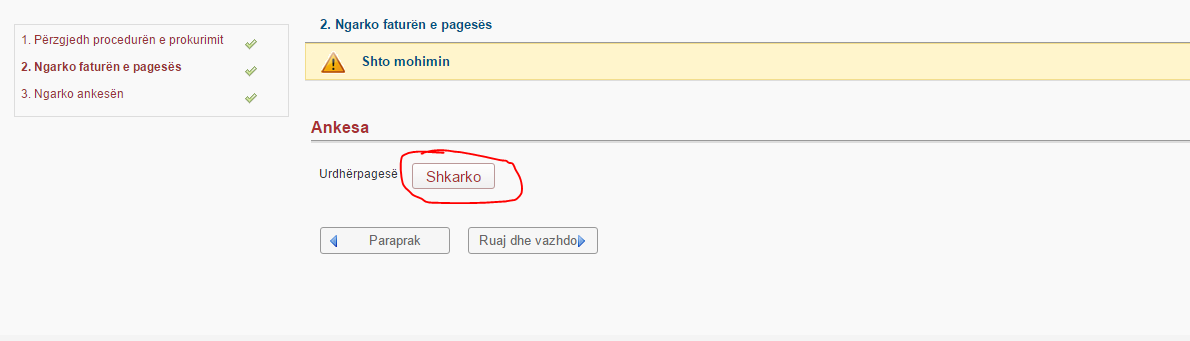 ANKESA  NË  OSHP
Pasi kemi plotësuar Urdhërpagesen, vendosim në sistem.
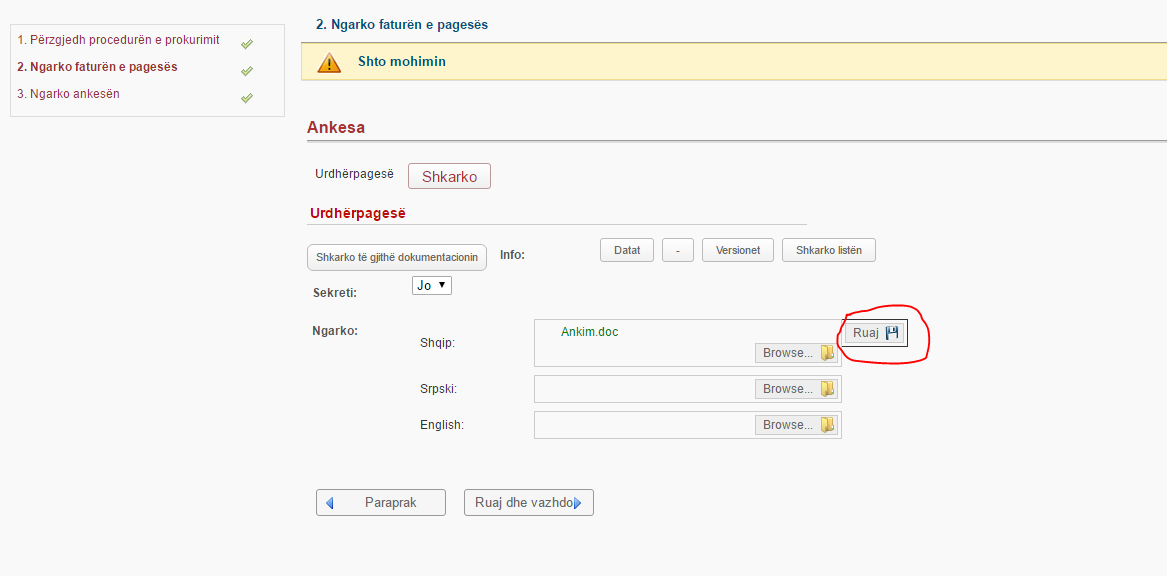 ANKESA  NË  OSHP
Shtypni butonin “Shkarko”.
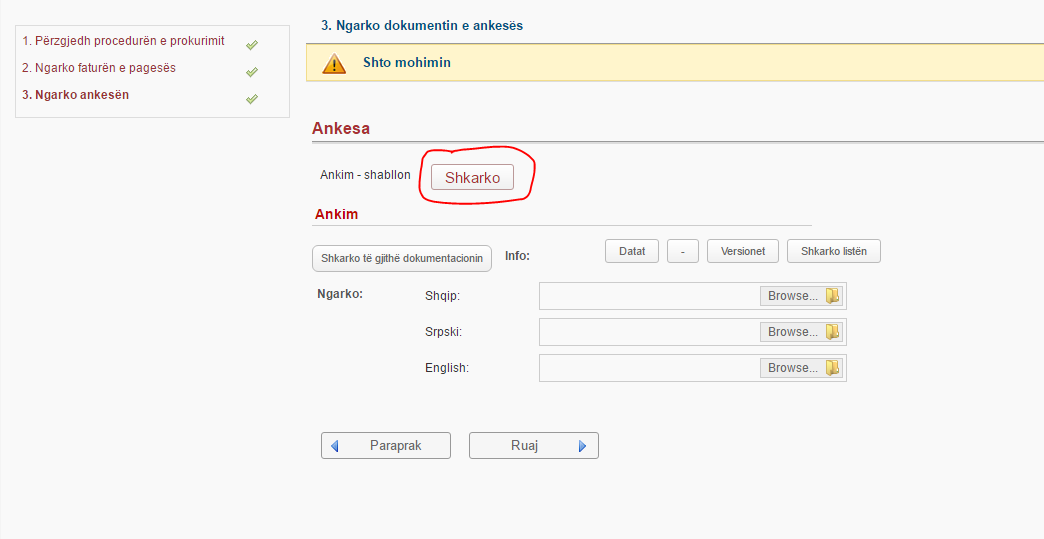 ANKESA  NË  OSHP
Pasi kemi plotësuar Ankesen e vendosim në sistem dhe shtypim butonin “Ruaj”.
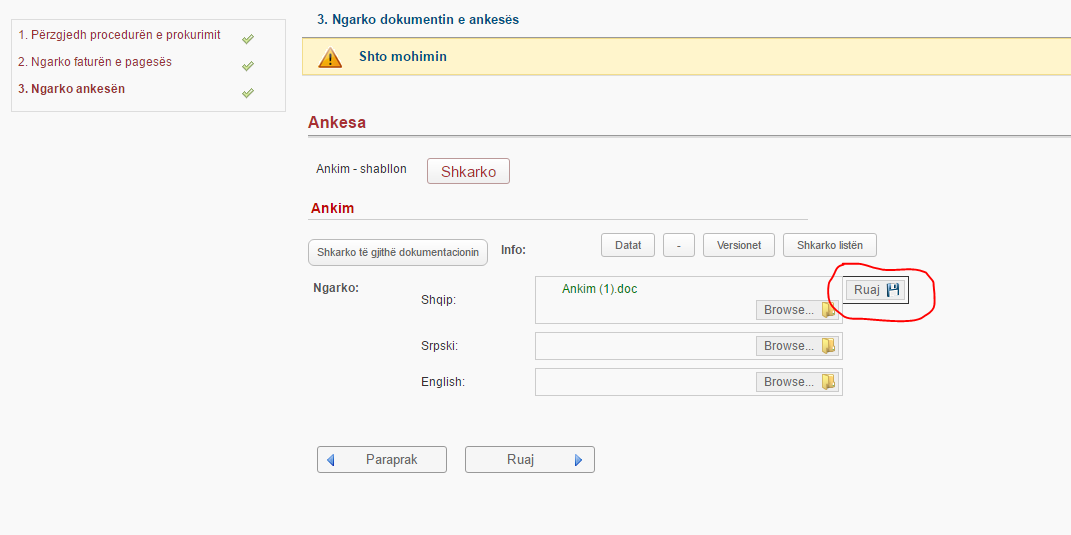 ANKESA  NË  OSHP
Shtypim butonin “Paraqesë ankesë”.
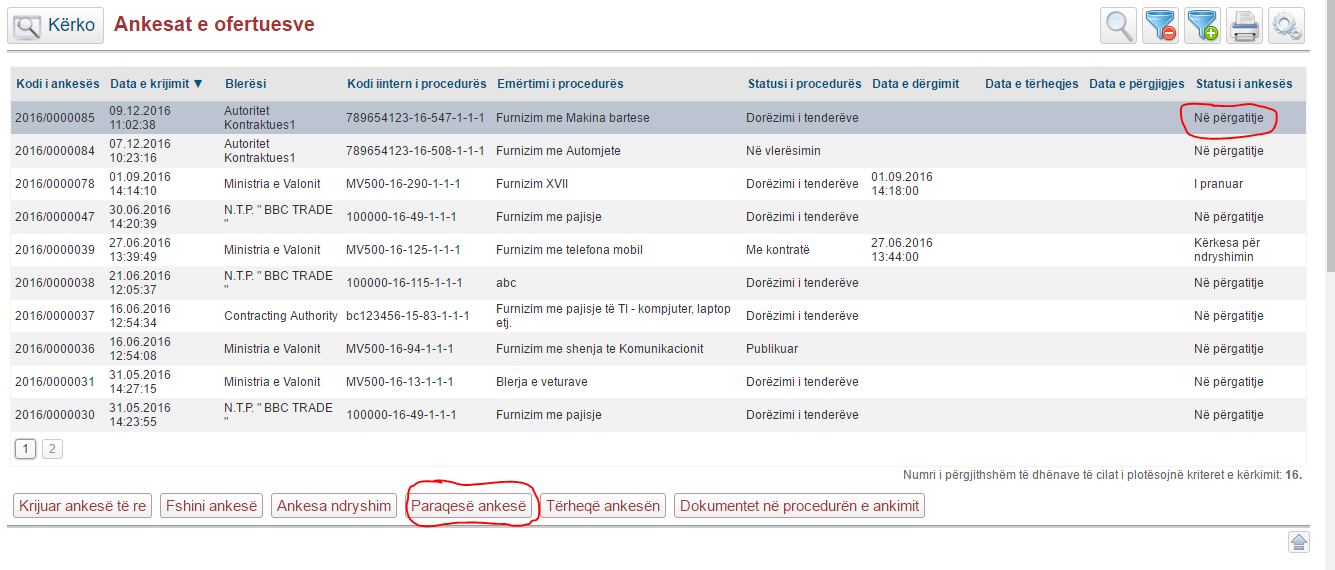 ANKESA  NË  OSHP
Shohim që ankesa është pranuar.
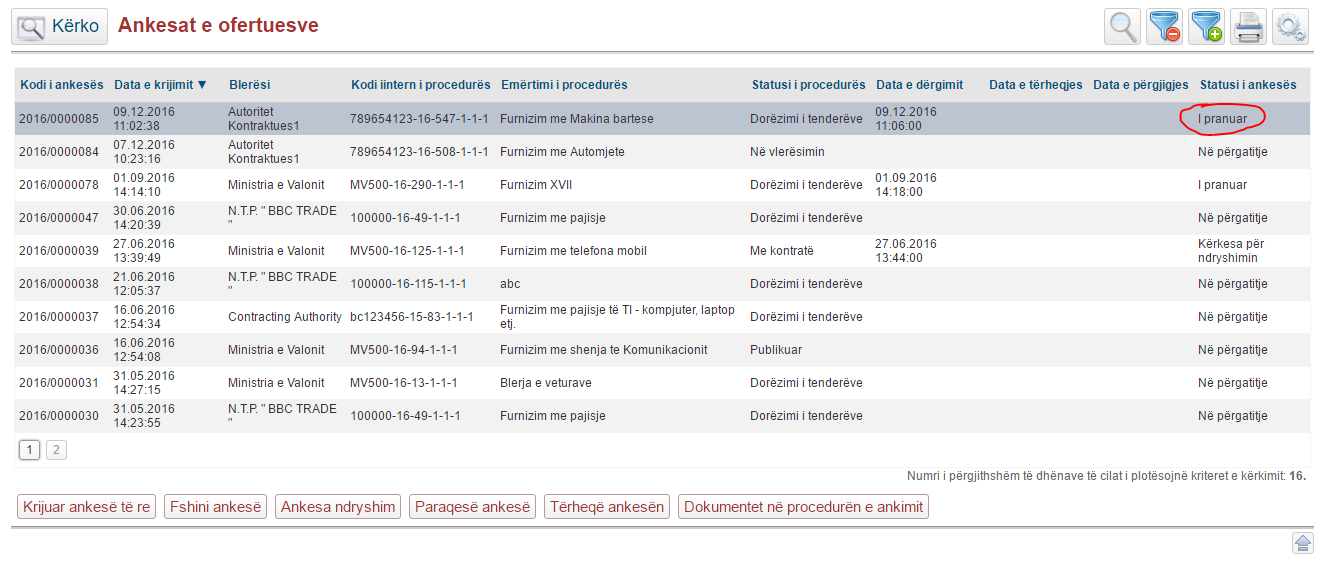 DHËNJA ELEKTRONIKE
DHËNJA  ELEKTRONIKE
Tek “Procedurat e mia” selektojm njoftimin dhe shtypim butonin “Detaje”
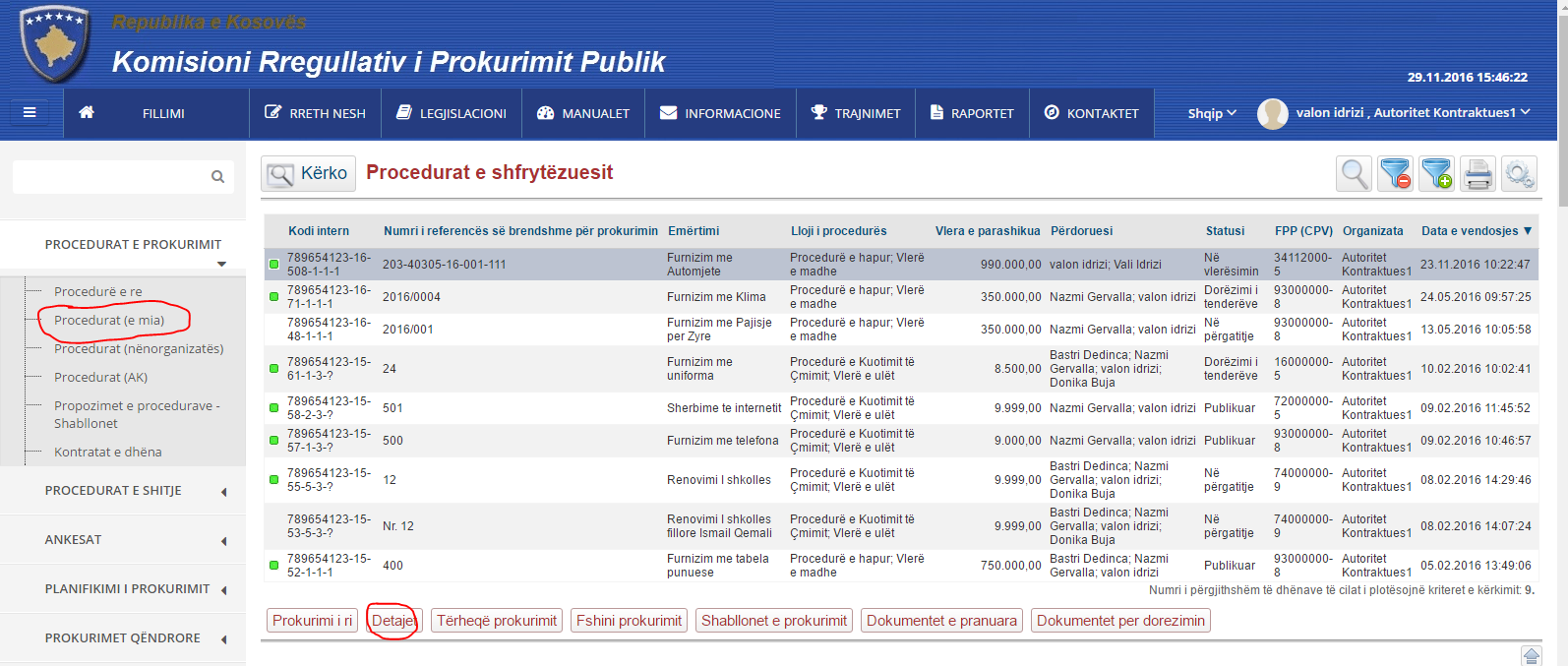 DHËNJA  ELEKTRONIKE
Shtypim butonin “Dhenja e kontrates”
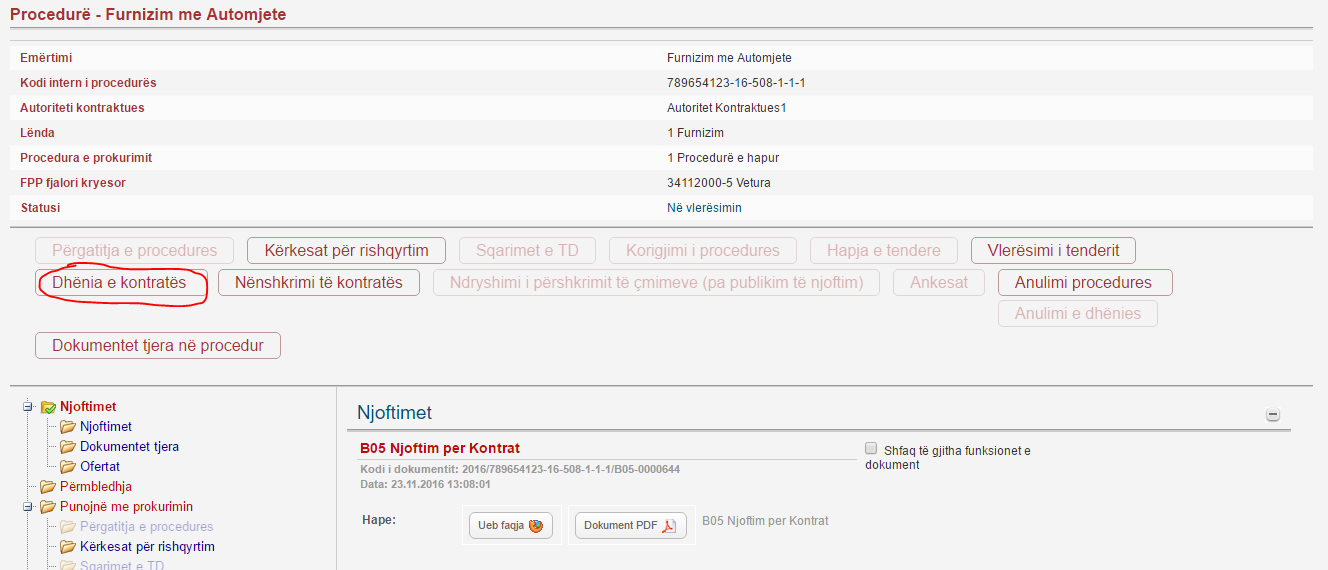 DHËNJA  ELEKTRONIKE
Informata te pergjitheshme per prokurim.
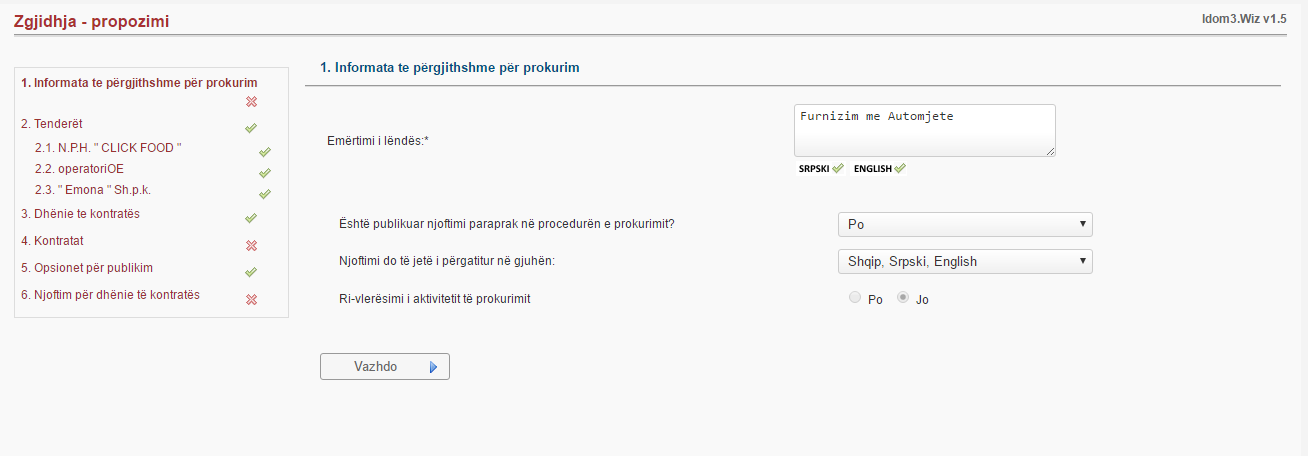 DHËNJA  ELEKTRONIKE
Informata ne lidhje me tenderet.
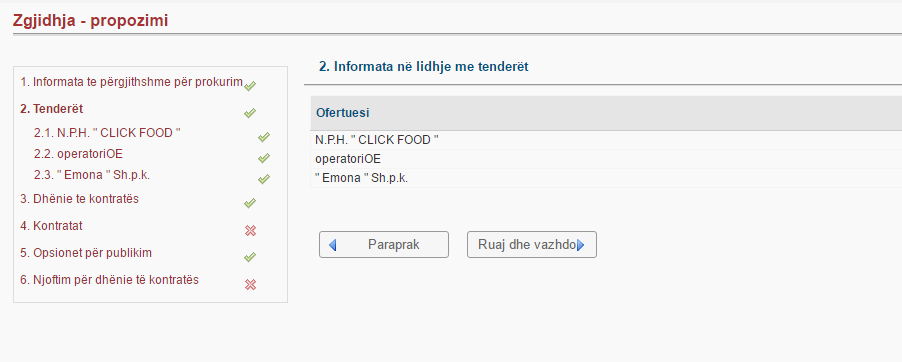 DHËNJA  ELEKTRONIKE
Informata ne lidhje me tenderin e pare.
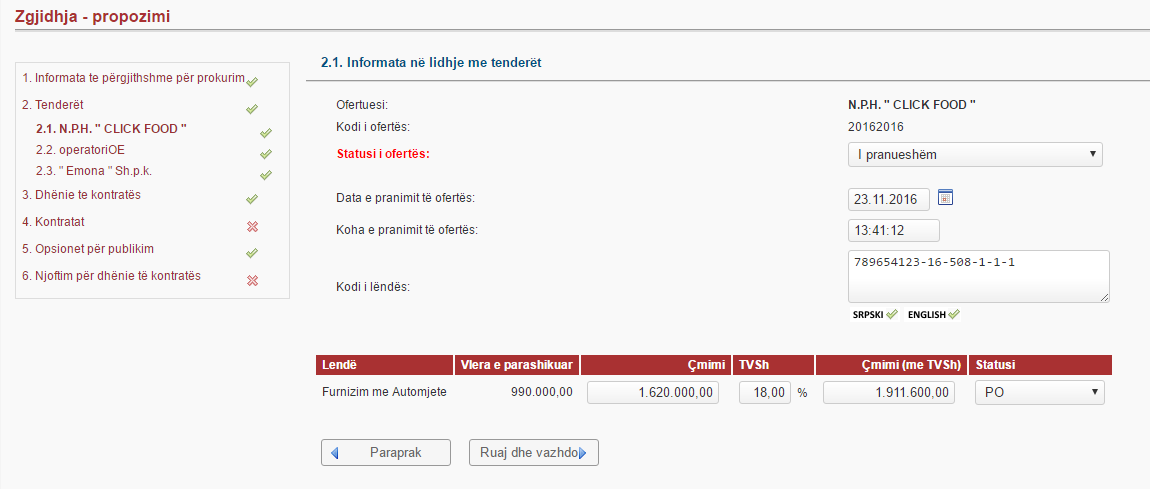 DHËNJA  ELEKTRONIKE
Informata ne lidhje me tenderin e dyte.
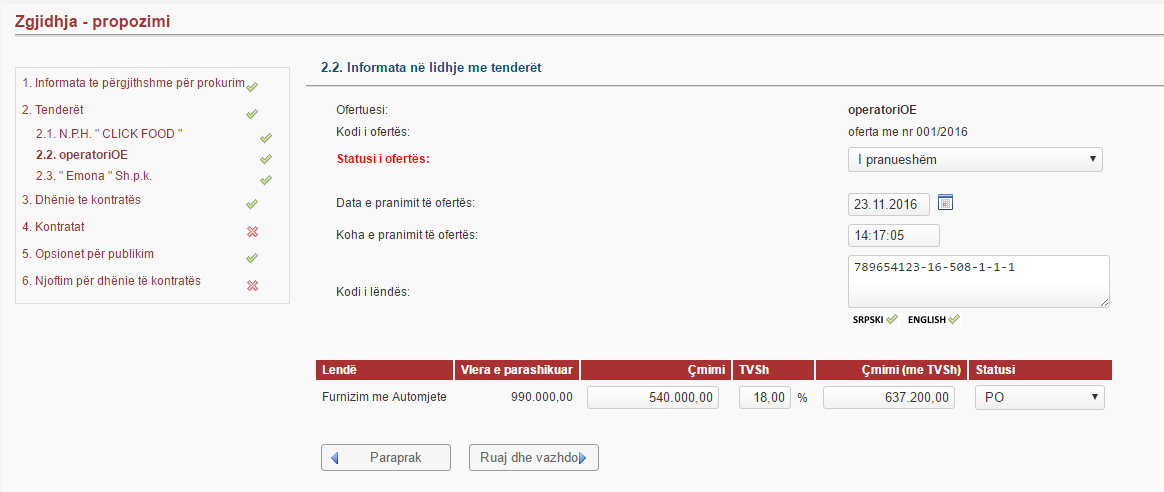 DHËNJA  ELEKTRONIKE
Informata ne lidhje me tenderin e trete.
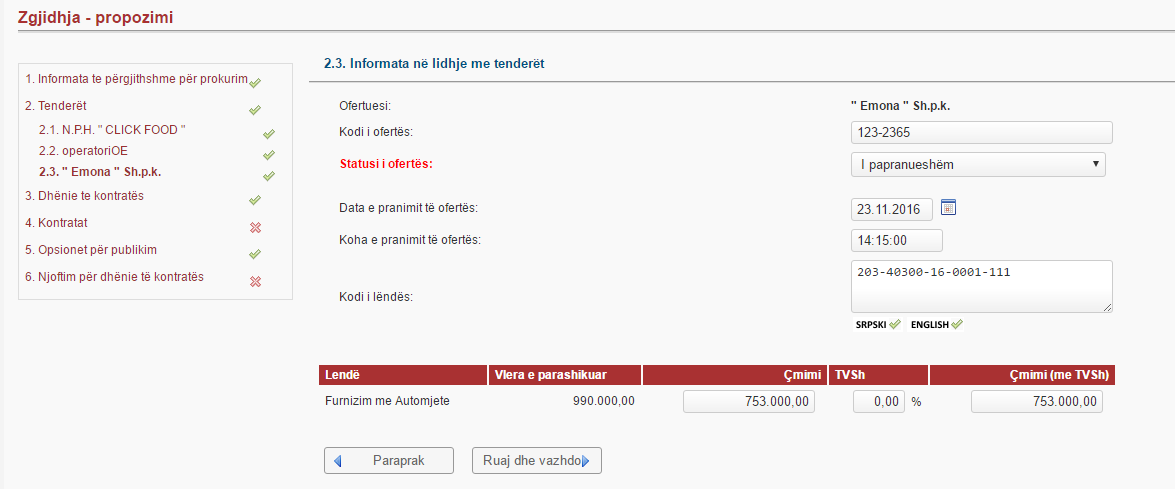 DHËNJA  ELEKTRONIKE
Sistemi perzgjedh operatorin me çmim me te ulet.
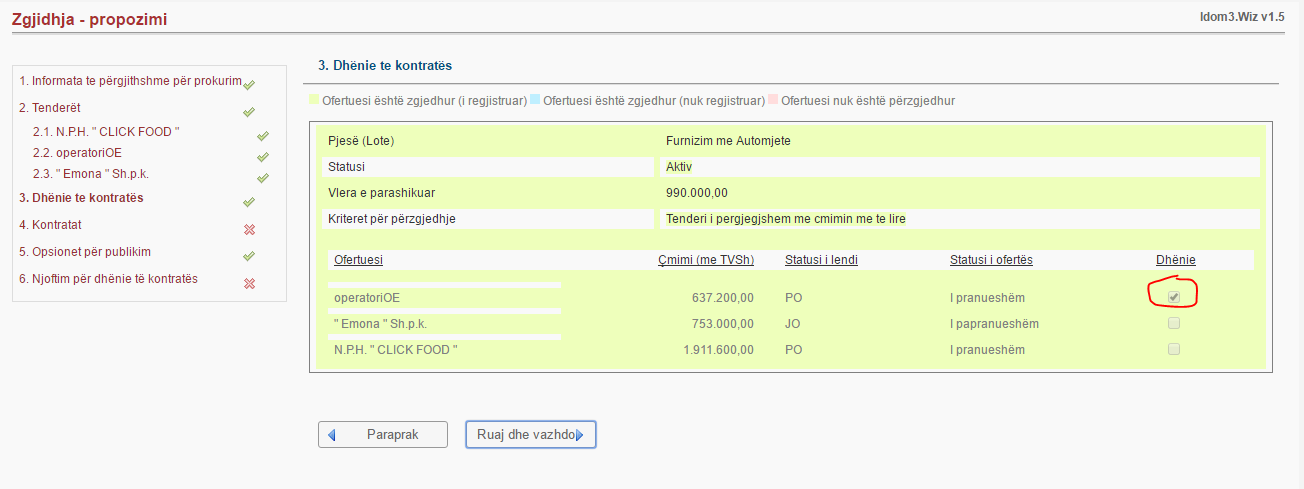 DHËNJA  ELEKTRONIKE
Shtypim butonin “Dhenja e kontrates”
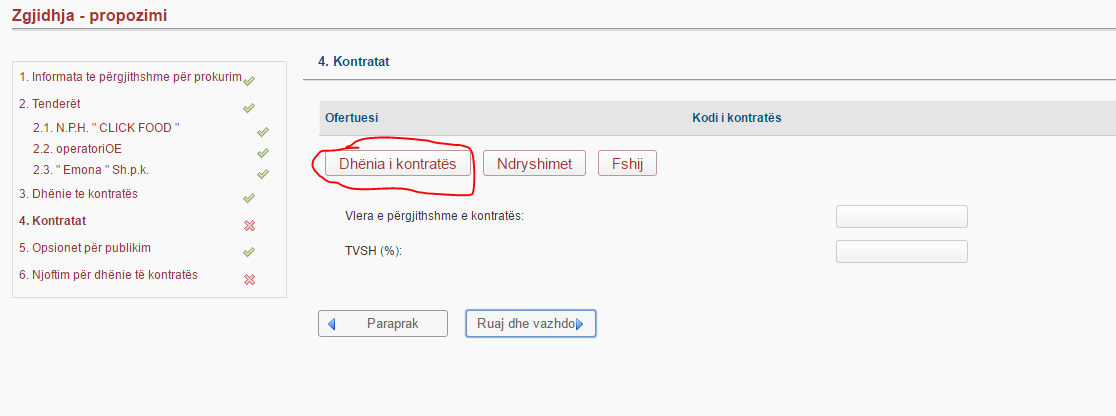 DHËNJA  ELEKTRONIKE
Kerkojm EO i cili e ka fituar tenderin.
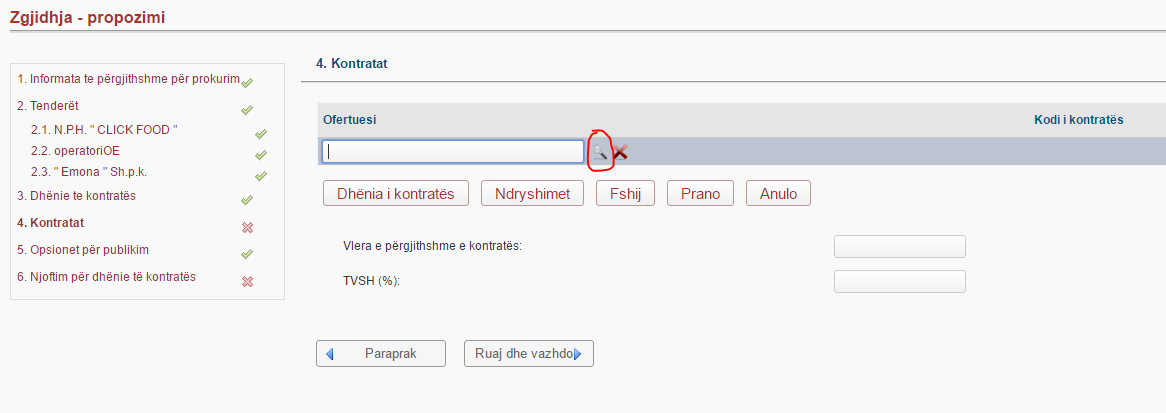 DHËNJA  ELEKTRONIKE
Vendosim operatorin dhe shtypim butonin “Prano”
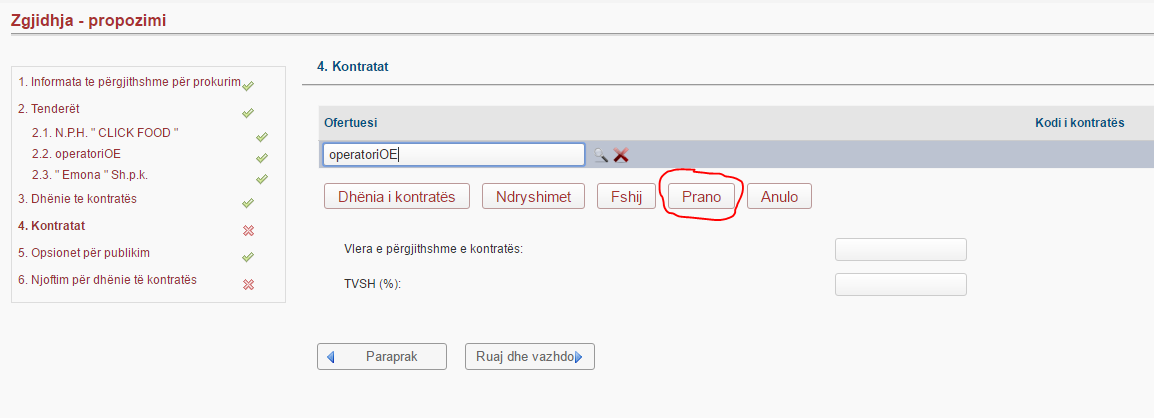 DHËNJA  ELEKTRONIKE
Pasi kemi pranuar OE, shtypim butonin “Ruaj dhe vazhdo”.
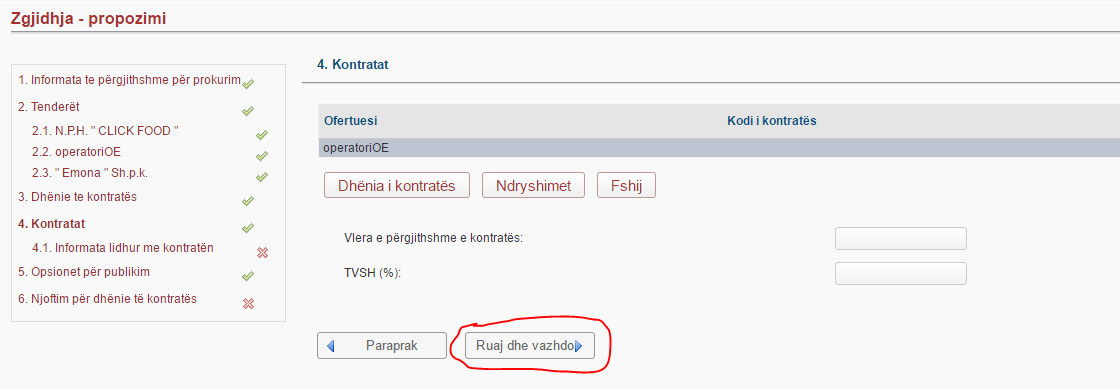 DHËNJA  ELEKTRONIKE
Ketu i vendosim informatat per kontraten.
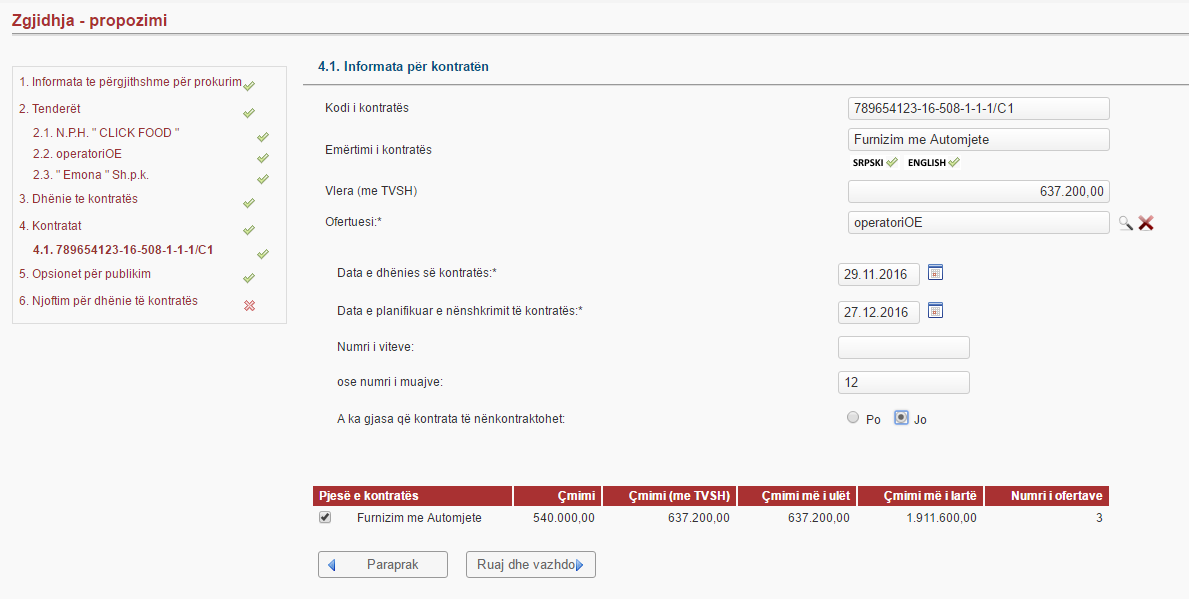 DHËNJA  ELEKTRONIKE
Data e dergimit.
Verejtje: Ky njoftim publikohet dy dite pas kesaj date.
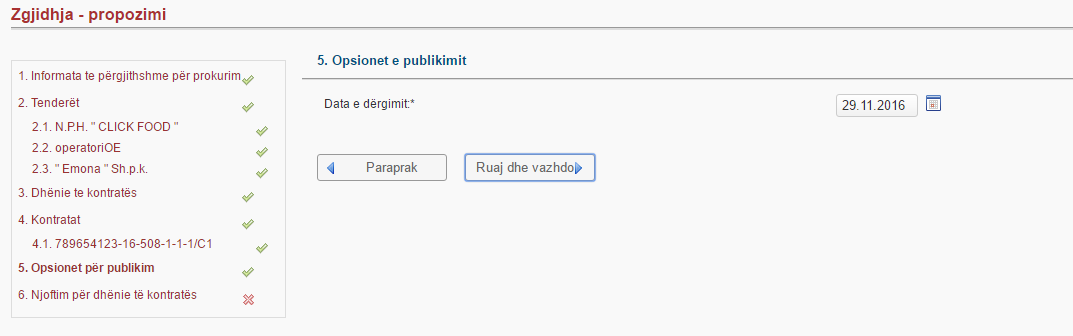 DHËNJA  ELEKTRONIKE
Permes butonit “Krijo” krijoim Njoftimin per Dhenje te Kontrates.
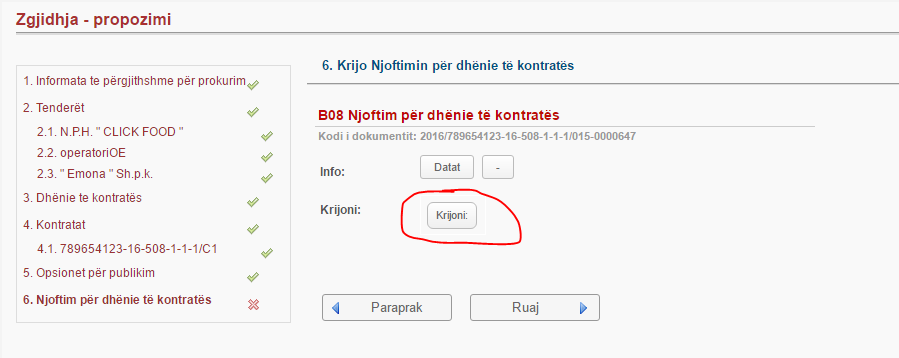 DHËNJA  ELEKTRONIKE
Pasi e kemi krijuar Njoftimin per Dhenje te Kontrates, atehere e kontrollojm dhe e dergojm per publikim.
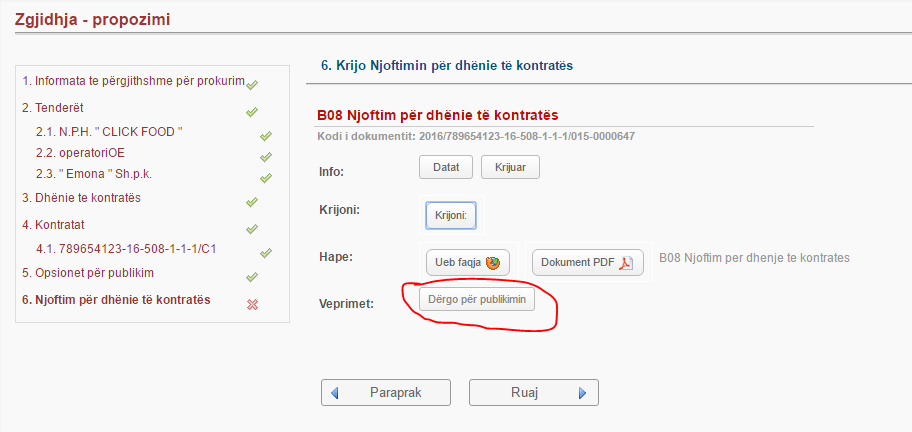 NJOFTIMI PËR NËNSHKRIMIN E KONTRATËS.
Tek “Procedurat e mia” shtypim butonin “Nenshkrimi te Kontrates”.
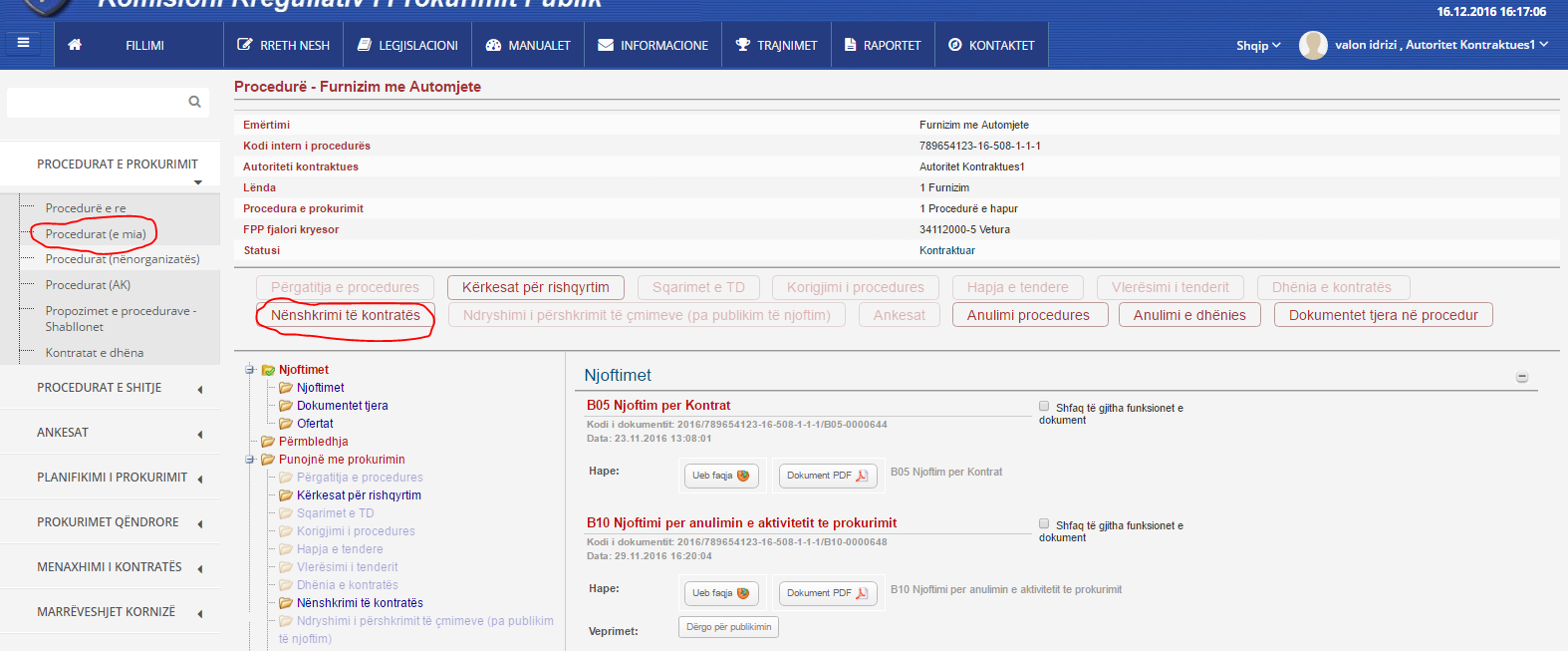 NJOFTIMI PËR NËNSHKRIMIN E KONTRATËS.
Caktojme përmes tiku, se nga eshte financuar tenderi.
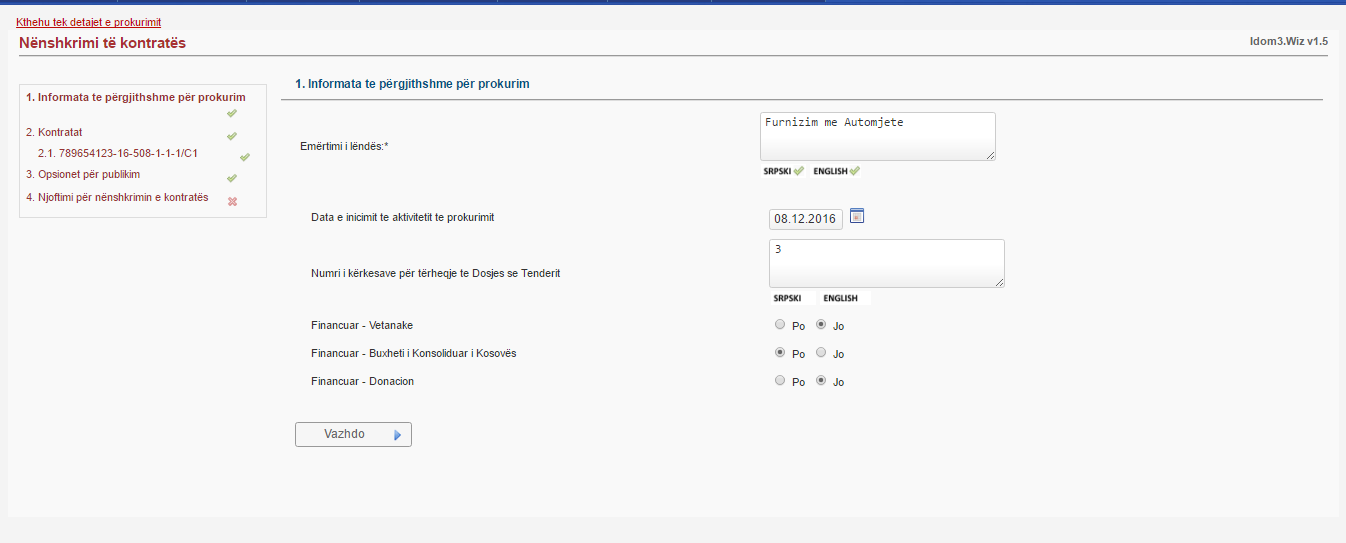 NJOFTIMI PËR NËNSHKRIMIN E KONTRATËS.
Ne kete hap shohum Operatorin Ekonomik i cili e ka fitu tenderit.
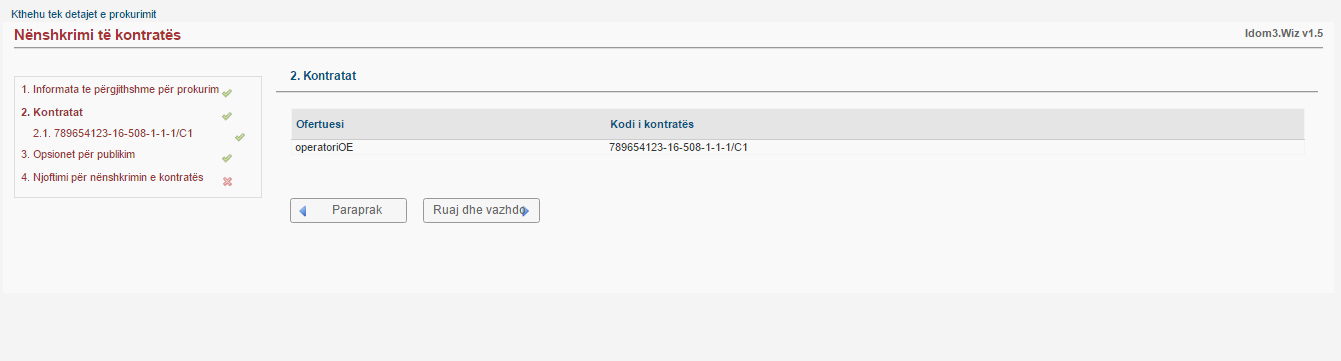 NJOFTIMI PËR NËNSHKRIMIN E KONTRATËS.
Vendosim daten e  nënshkrimit.
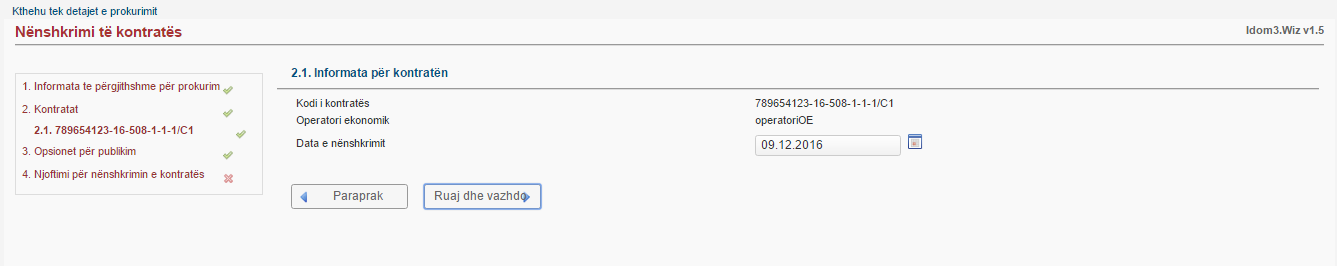 NJOFTIMI PËR NËNSHKRIMIN E KONTRATËS.
Shenojme nese ka informata shtese.
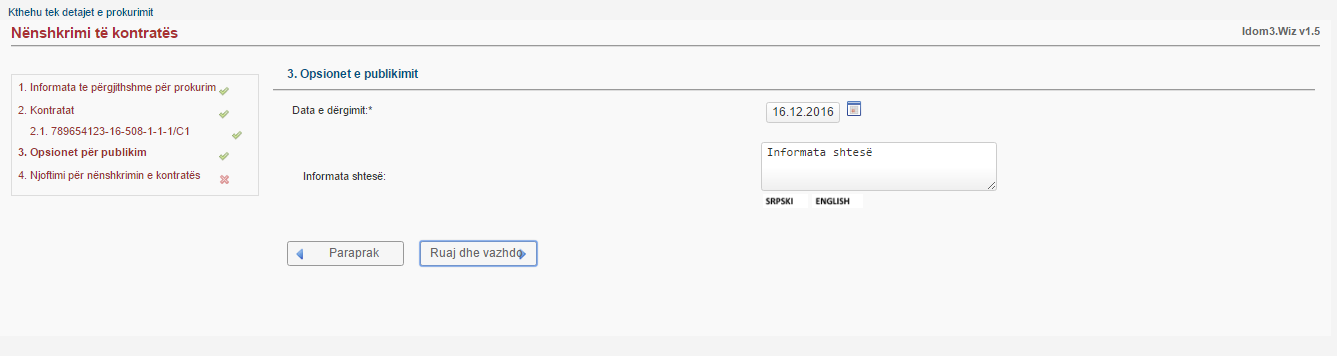 NJOFTIMI PËR NËNSHKRIMIN E KONTRATËS.
Permes butonit “Krijoni” krijojme “Njoftimin per Nenshkrim te Kontrates”.
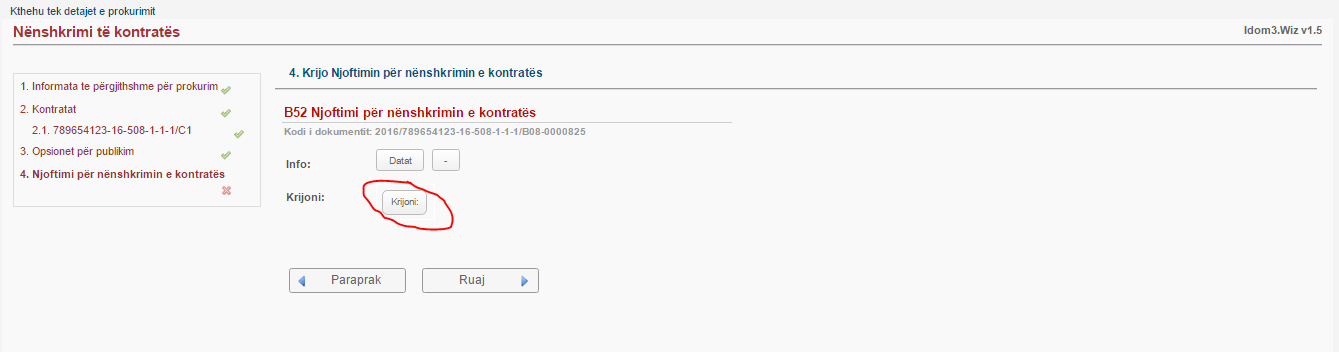 NJOFTIMI PËR NËNSHKRIM TË KONTRATËS
NJOFTIMI PËR NËNSHKRIMIN E KONTRATËS.
Shtypim butonit “Dergo per publikim” dhe e dergojme njoftimin per publikim.
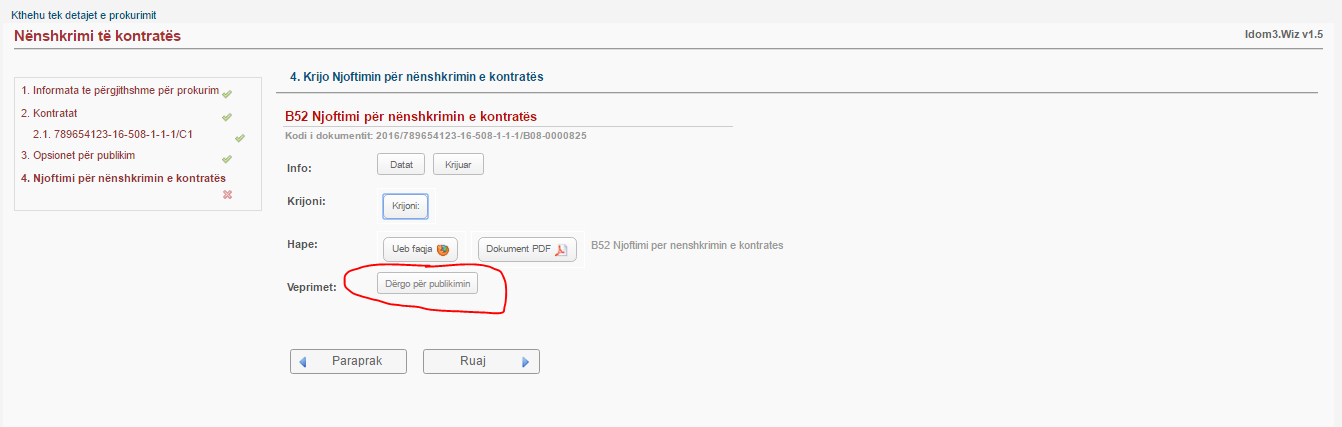 NJOFTIMI PËR NËNSHKRIMIN E KONTRATËS.
Sistemi pyet se a jemi te sigurt qe deshirojm ta publikojm ne shtypim “OK”.
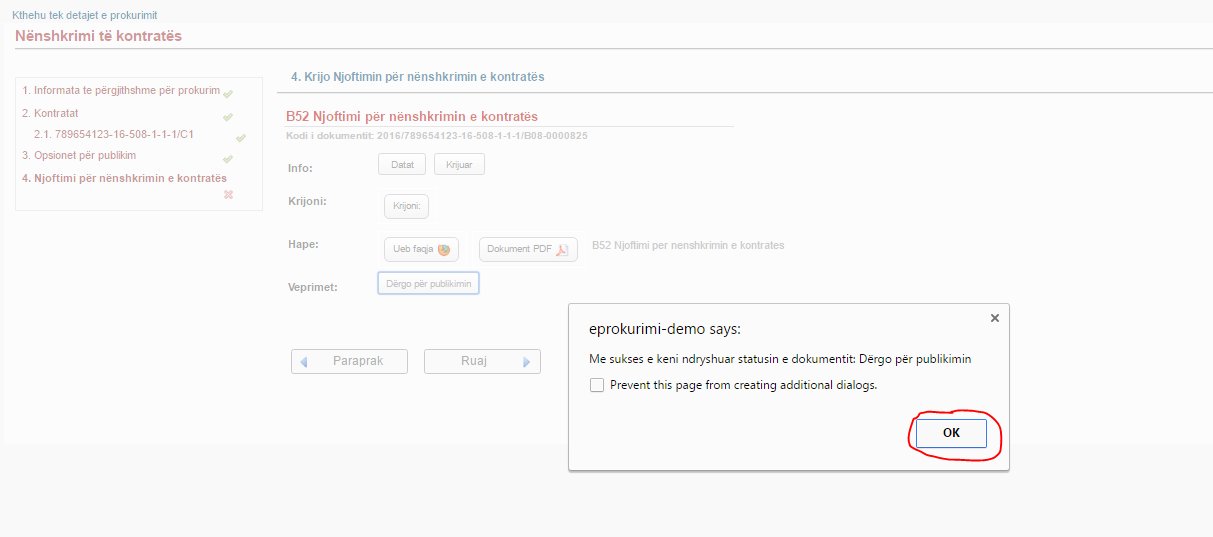 Operatorët Ekonomik
Përdorimi i sistemit të prokurimit elektronik 
Përgaditja dhe dorëzimi i ofertës
Menaxhimi i ofertave
Menaxhimi i procedurave
Ne mënyre qe një operator ekonomik te jete ne gjendje qe të filloj me dorëzimin e një oferte për një tender të caktuar, ai / ajo duhet të:
Të jetë përdorues i sistemit (te ketë përfunduar me sukses procesin e regjistrimit) 
Të kyçet në sistem me emrin e përdoruesit dhe fjalë-kalimin e tij .
FALEMINDERIT!